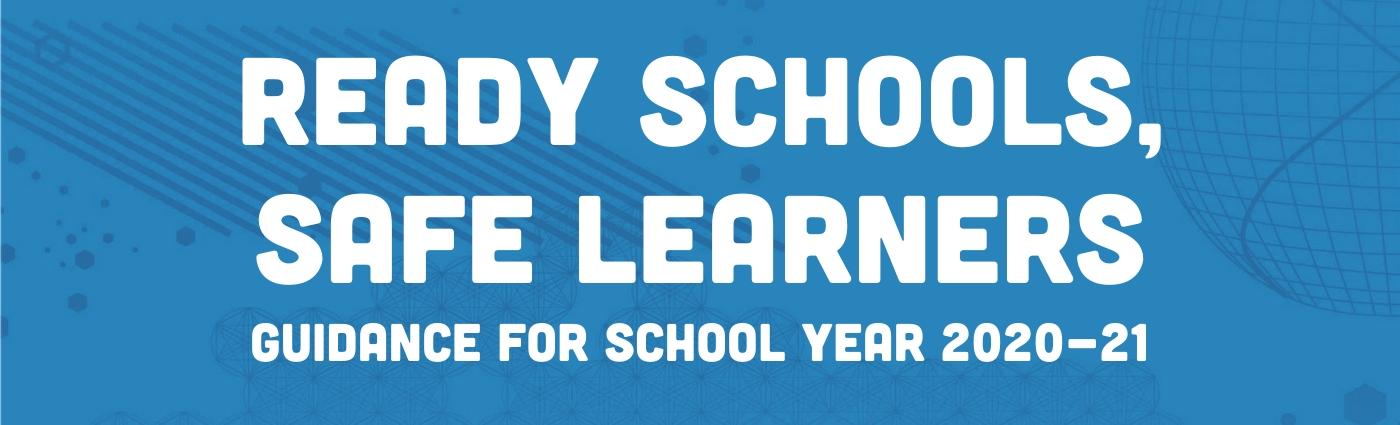 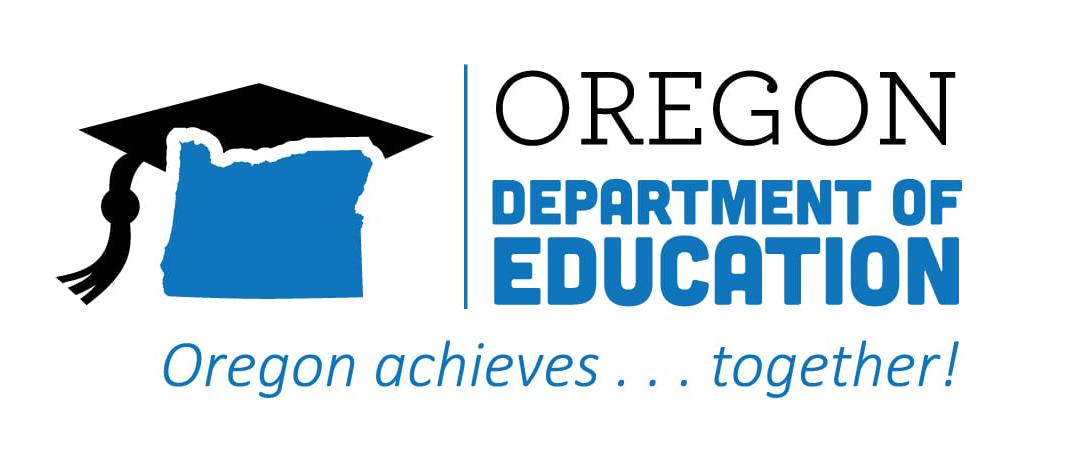 Getting Ready for Breakout Groups
In order to place you in groups for the breakout session please “rename” yourself in Zoom by:
Scrolling to the top right-hand corner of your participant box, click on the three dots.
Select “rename” and a number in front of your name that corresponds to the size of district you are in. 
0 = I want clarification on guidance 
1 = I want to talk about completing the blueprint
F = Regional Advisor/Facilitator
Your zoom name would look something like this:  0 Krista Parent, COSA
You will then be placed into breakout sessions based on this input.
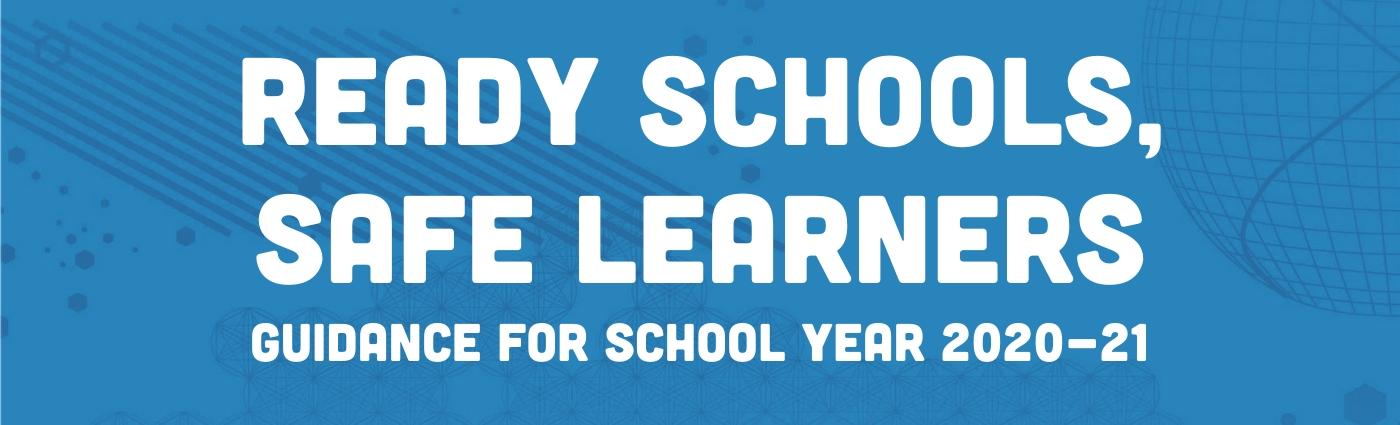 Ready Schools, Safe Learners
GUIDANCE FOR SCHOOL YEAR 2020-21
June 10, 2020
Series 3
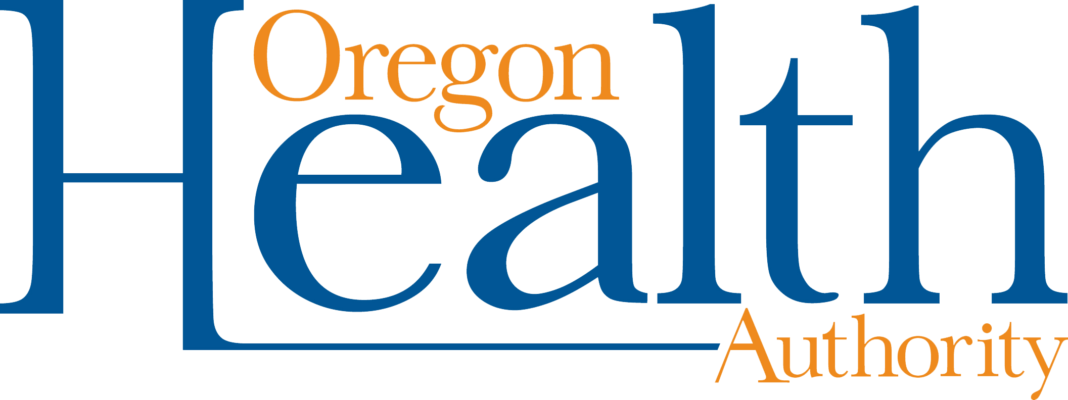 6-23-2020
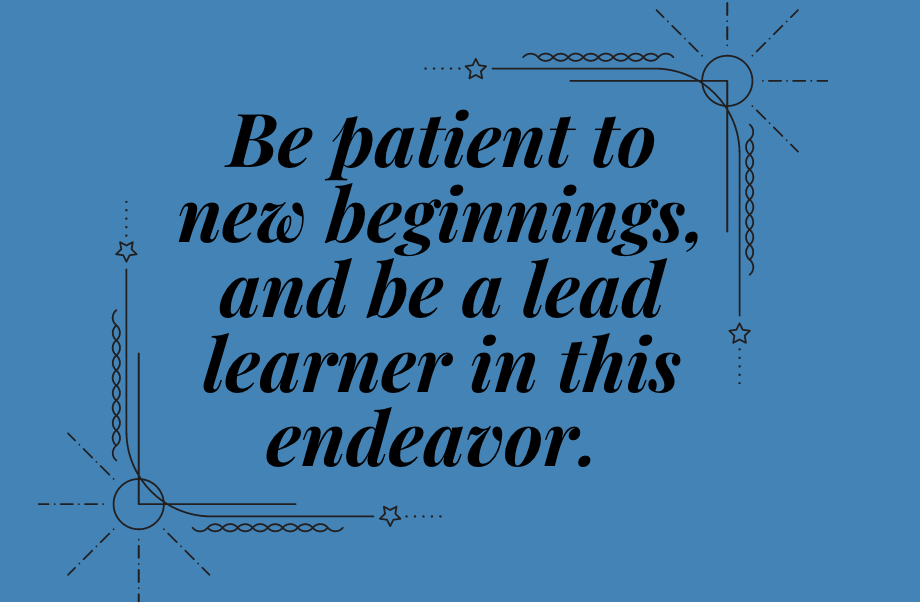 [Speaker Notes: This will take time to learn for adults and especially for children. Be patient, read and plan, listen to families and your community, and seek support when needed. No one is expected to know all parts of this guidance or how it will shape and unfold in each school.  The job of your partners, COSA, ODE, ESDs are to support you as you strive to safely bring students back to campuses.]
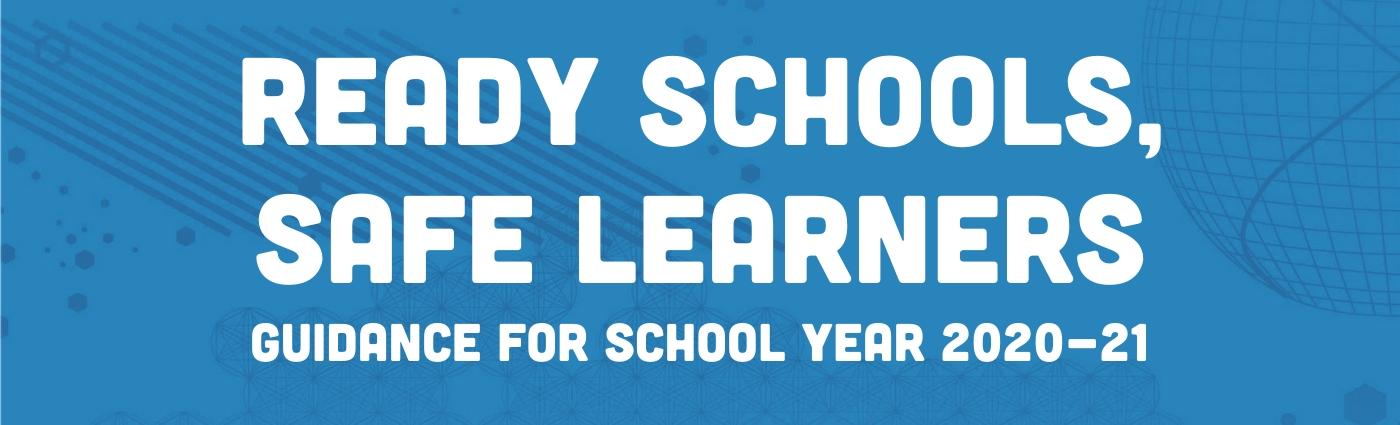 AGENDA
Orientation to Guidance & Grounding your Thinking
Safety and Balancing Risk

Developing your building plan
Communicable Disease Management Plan 
Daily log requirement
Physical Distancing
Cohorting
Entry, Screening & Arrival and Departure
Transportation
Communication & Training
Model Selection
Review Models

Breakouts
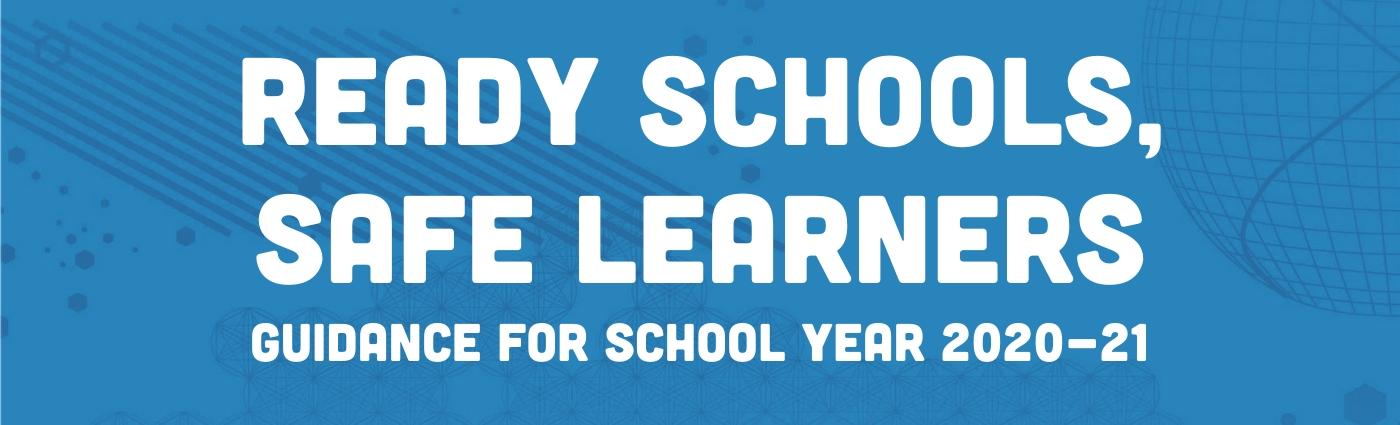 Participant Workbook

Located in the chat box is a link to the “Participant Workbook.” 

Please navigate to the workbook and download or print it for reference throughout the training:
https://docs.google.com/document/d/1Y2YuzgwQLFCY0x8ZY2832yueCRTTeAjotjVeAOU-K4Y/edit?usp=sharing

There will also be opportunities at the end of each section to take notes, reflect, or use during group discussions.
Operational Blueprint
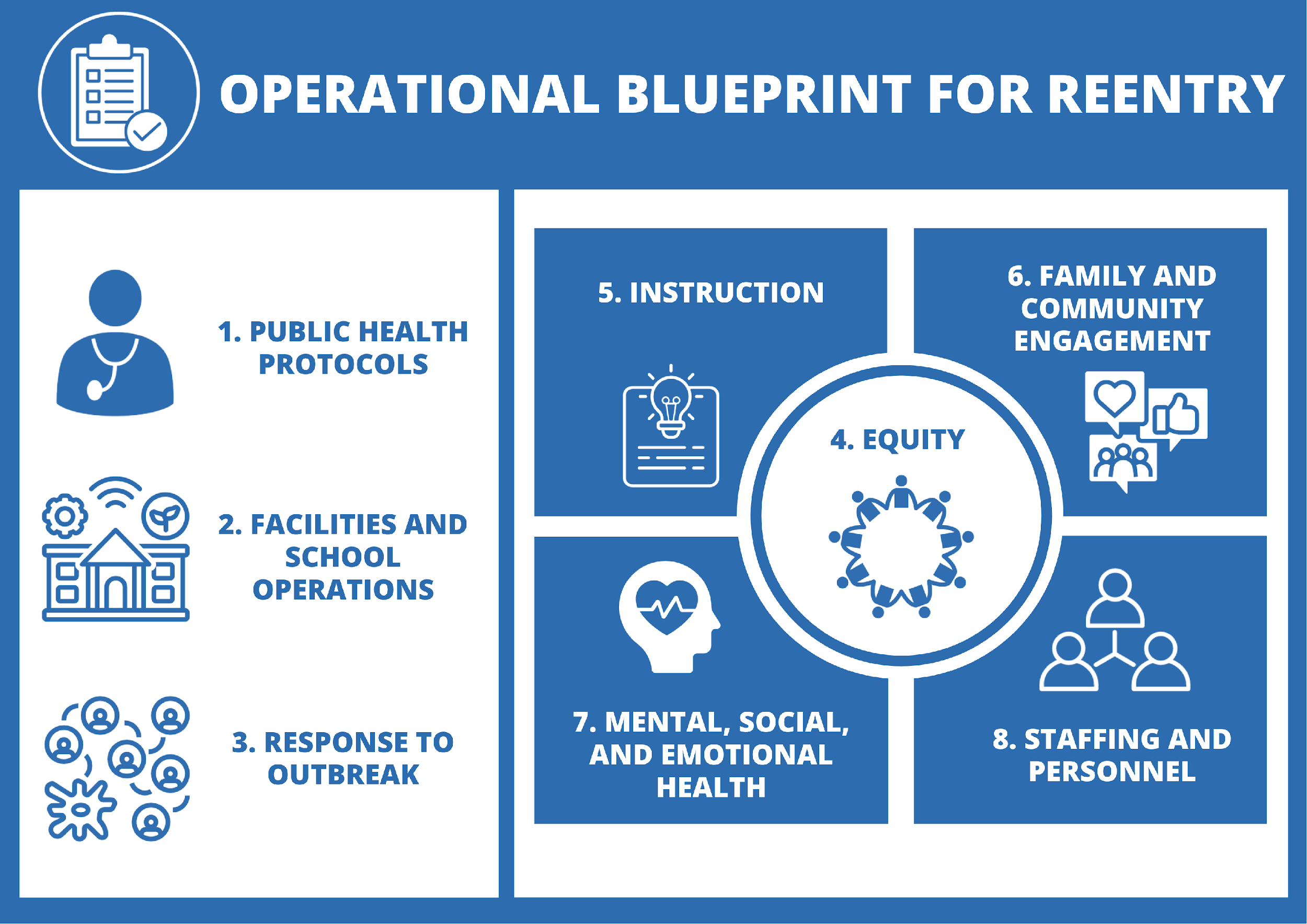 Due no later than August 15th, 2020.
[Speaker Notes: left side tied to the operational blueprint plan required for each school]
Critical Steps for Completing the Operational Blueprint for Reentry: 
By August 15, 2020 or prior to the beginning of the 2020-21 school year, whichever is earlier, every school must complete an Operational Blueprint for Reentry. 

Preparation 
1. Read this Ready Schools, Safe Learners guidance in its entirety. 
2. Consult your Local Public Health Authority and familiarize yourself with the disease management metrics within your health region. 
3. Assemble appropriate personnel within the school/district and any community partners to create a planning team. 

Plan Development 
4. Work with the planning team to complete the Operational Blueprint template for your school. Private schools are required to complete sections 1-3.
Critical Steps for Completing the Operational Blueprint for Reentry
Plan Development (Continued)
5. Consult with key partners (see section six, including Tribal Consultation) to complete the Operational Blueprint for Reentry. 
6. Submit the Operational Blueprint for Reentry to your local school board. 

Public Health Review 
7. Submit the Operational Blueprint for Reentry to your Local Public Health Authority. 
8. Your Local Public Health Authority will attest to receiving the blueprint, carefully reviewing sections 1-3, and supporting your ongoing efforts towards ongoing COVID-19 mitigation efforts. 

Final Plan Submission 
9. Post the Operational Blueprint for Reentry on your school and district websites. If there is no school or district website, it can be posted to the ESD website. 
10. Submit final plan for each school to the Oregon Department of Education.
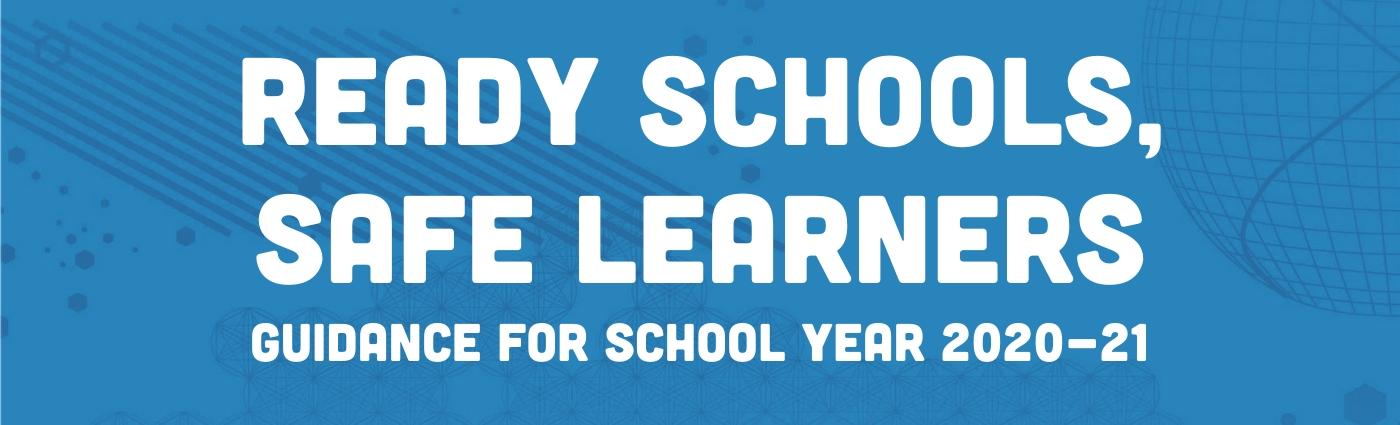 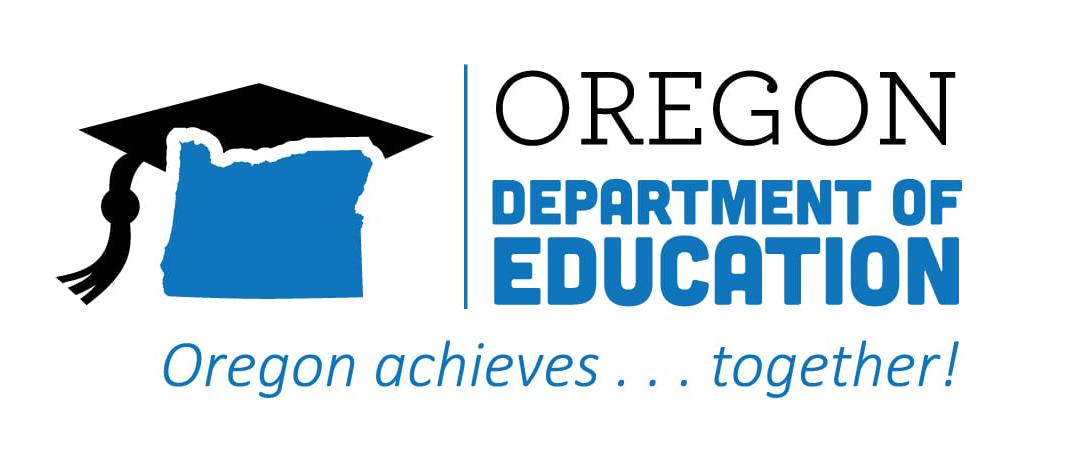 Balancing Health and Safety with Educational Practices
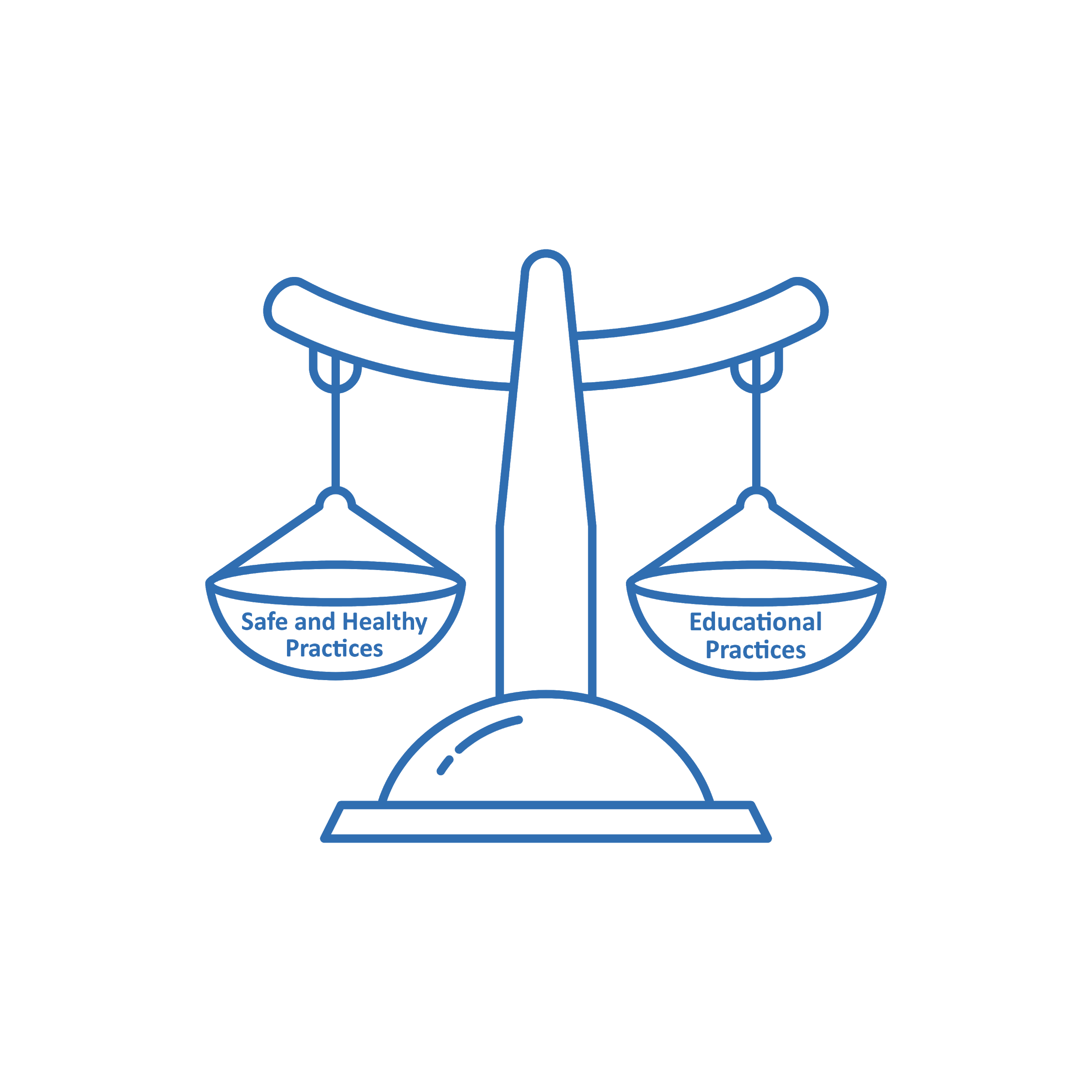 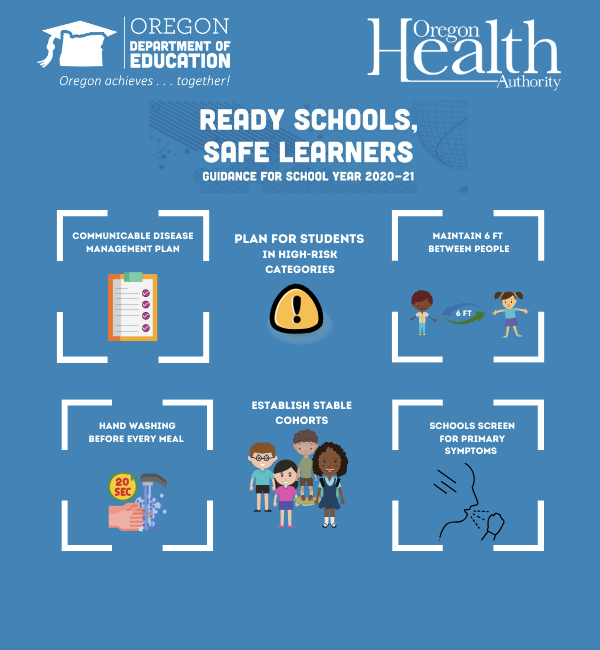 Focus Requirements

To Get School Started
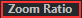 [Speaker Notes: To get started, there are a few key considerations for students being on campus.  Once you have established these guardrails, the planning becomes easier for each area.  We recomend starting with these six points as decision markers.  Once district leaders have established key points for these six, school buidlings can more easily make plans for other logistical operations.]
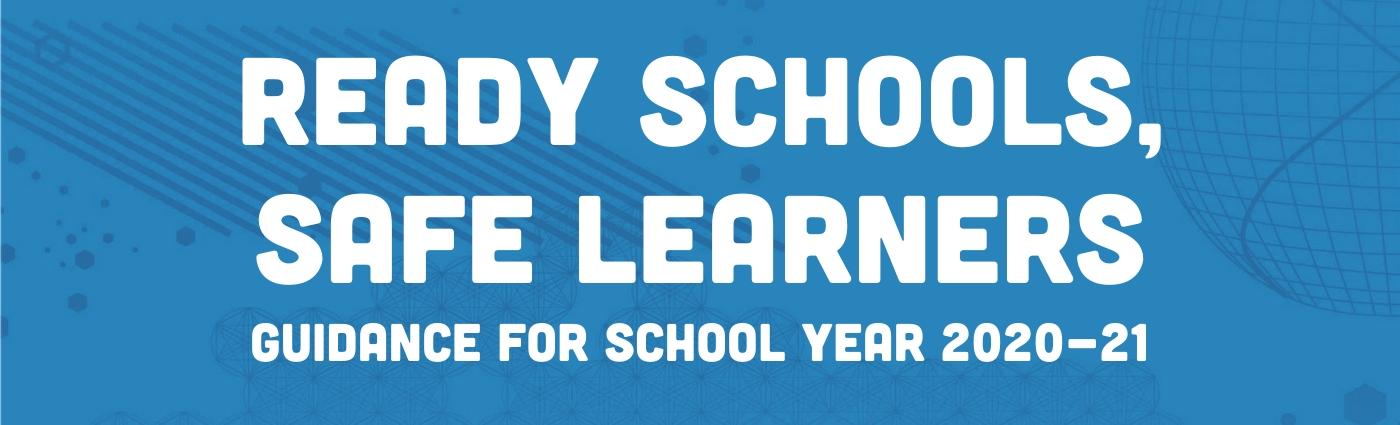 Grounding PRINCIPLES 
for Reducing Potential Exposures
The mainstays of reducing exposure to the coronavirus and other respiratory pathogens are:
Physical distancing — minimizing close contact (<six feet) with other people.
Hand hygiene — frequent washing with soap and water or using hand sanitizer.
Cohorts — conducting all activities in small groups that remain together over time with minimal mixing of groups.
Protective equipment — use of face shields, face coverings, and barriers.
Environmental cleaning and disinfection — especially of high-touch surfaces.
Isolation of sick people and quarantine of exposed people.
With the above considerations foremost, outdoor activities are safer than indoor activities.
[Speaker Notes: Understanding the virus
like cigar smoke in a room
not strong on surfaces, easily cleaned 

navigating the guidance

Continuum of risk]
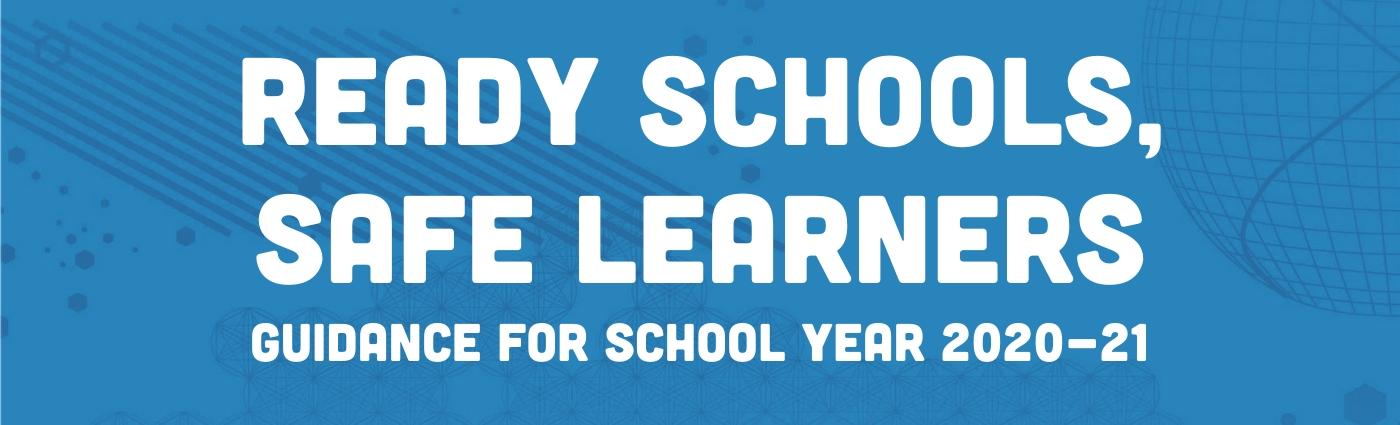 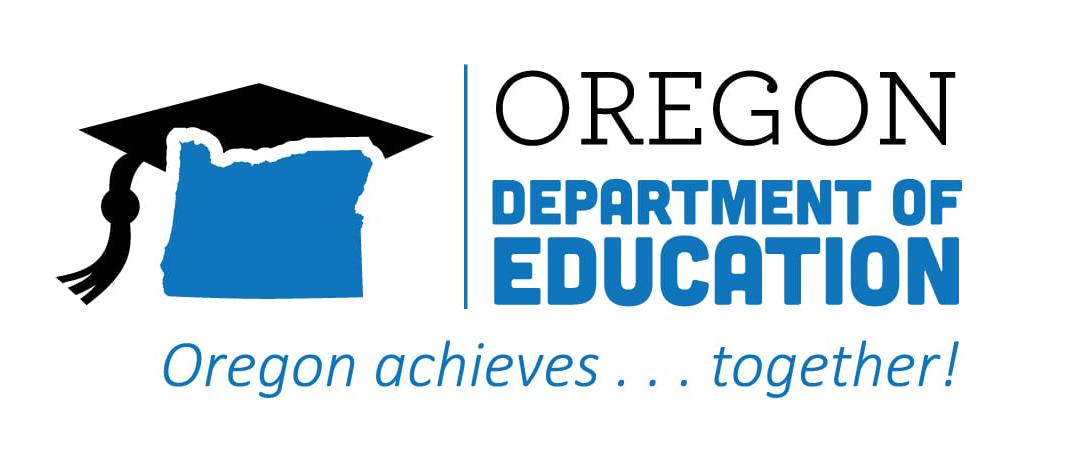 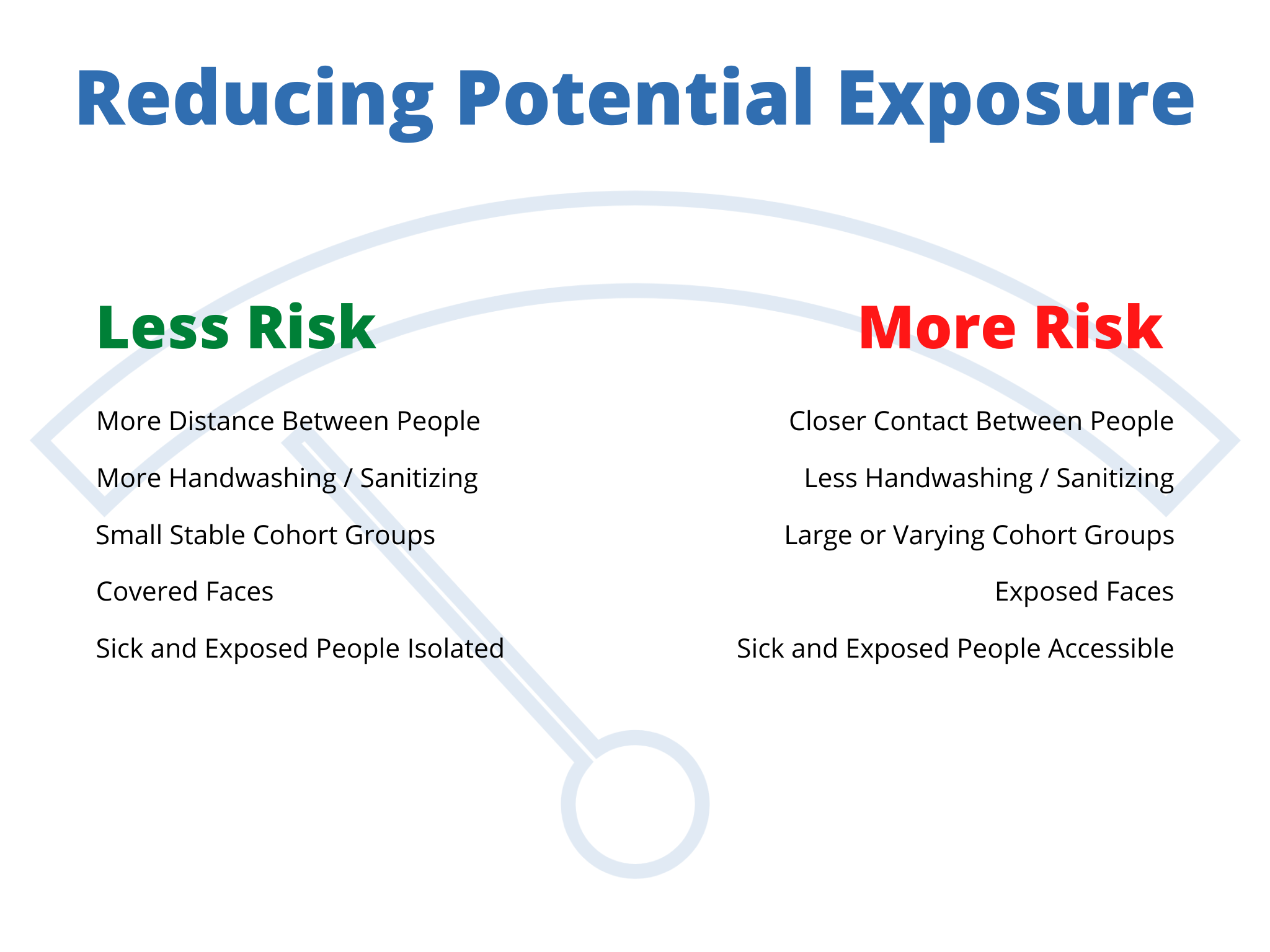 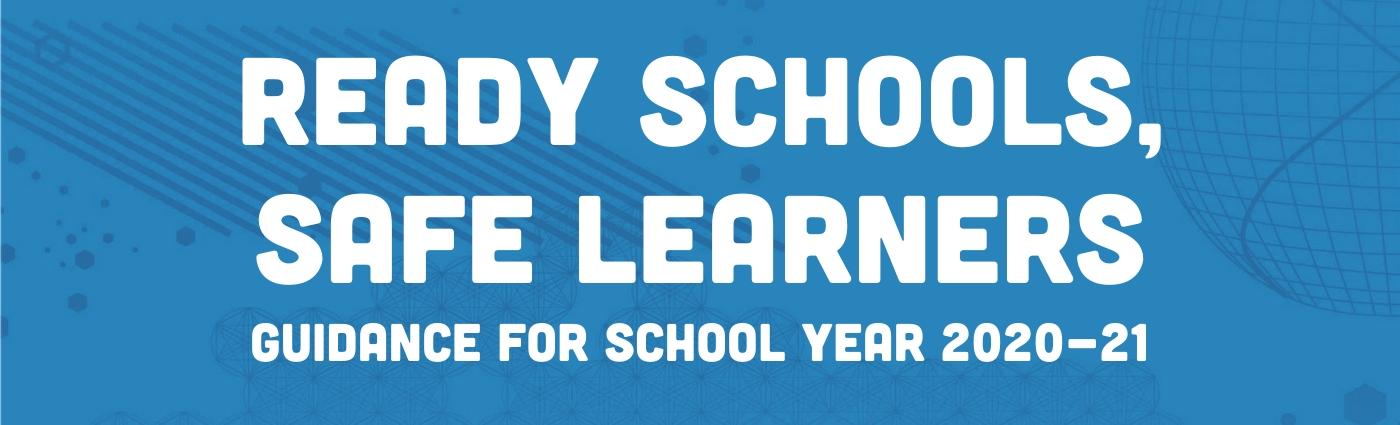 Community and Family Engagement 

Key Concepts
A key step to your implementation plan is understanding what the family, community and students really need and want during a reimagined COVID-19 learning environment.

Key Next Steps
Gather relevant information from your student and parent groups
Consider collecting parent and student survey
Identify your key contacts and collect information
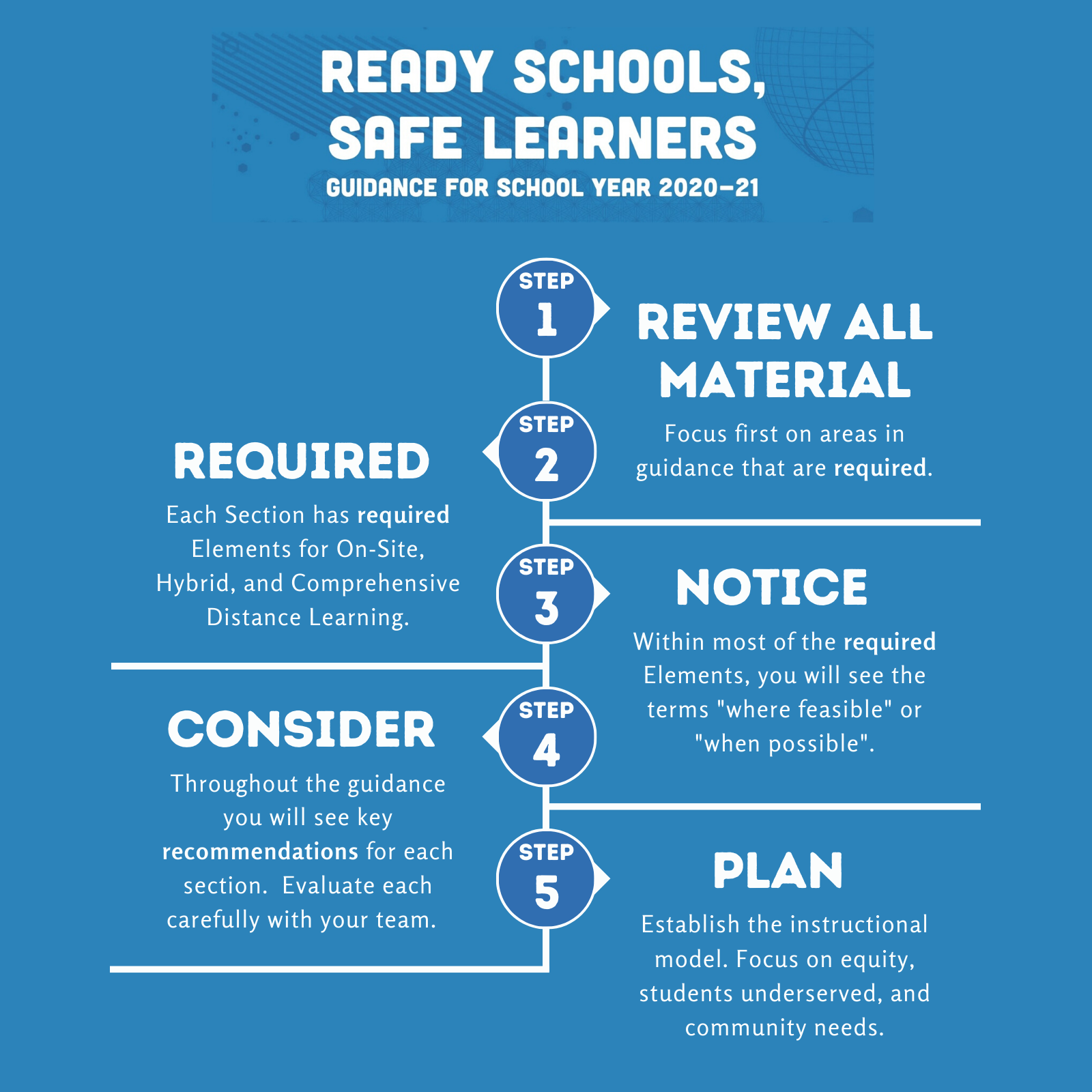 Operational Blueprint
[Speaker Notes: Notice each section has different elements 
required, required and where feasible and when possible 
and recommendations]
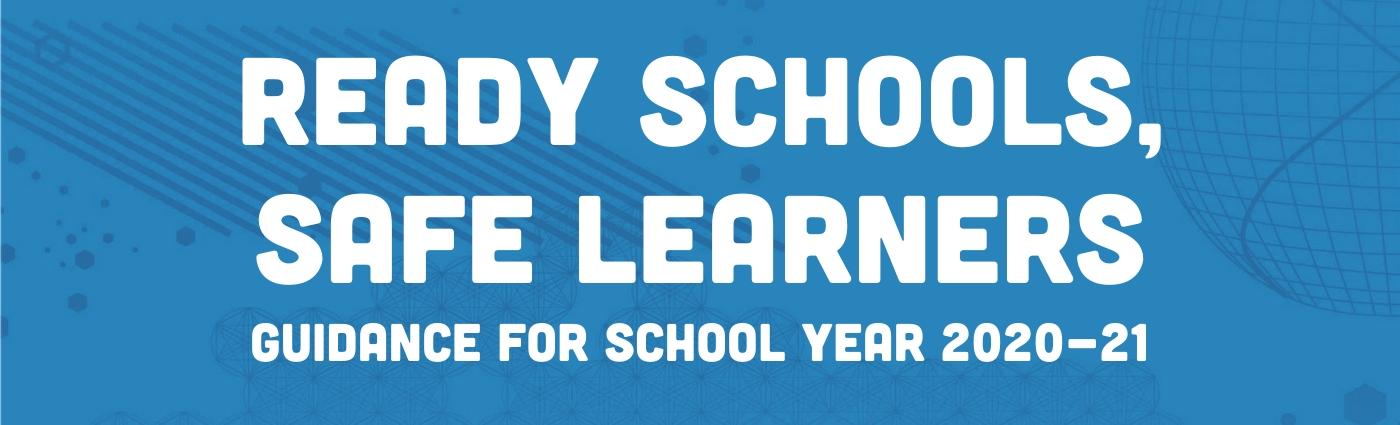 Getting Started
Key Concepts
Each school building will complete a blueprint.
Every district is different, some decisions may be district level and some may be decisions you can make independently.
It is important to make connections early with transportation and meal service as they may impact your model choice.

Key Next Steps
Understand your decision making boundaries are in planning.
Download the blueprint and review the requirements of each section.
Consider who will be on your planning team and outline timelines for completion of the blueprint.
Make connections with key leaders in the district that will be integral in developing and implementing your school’s plan.
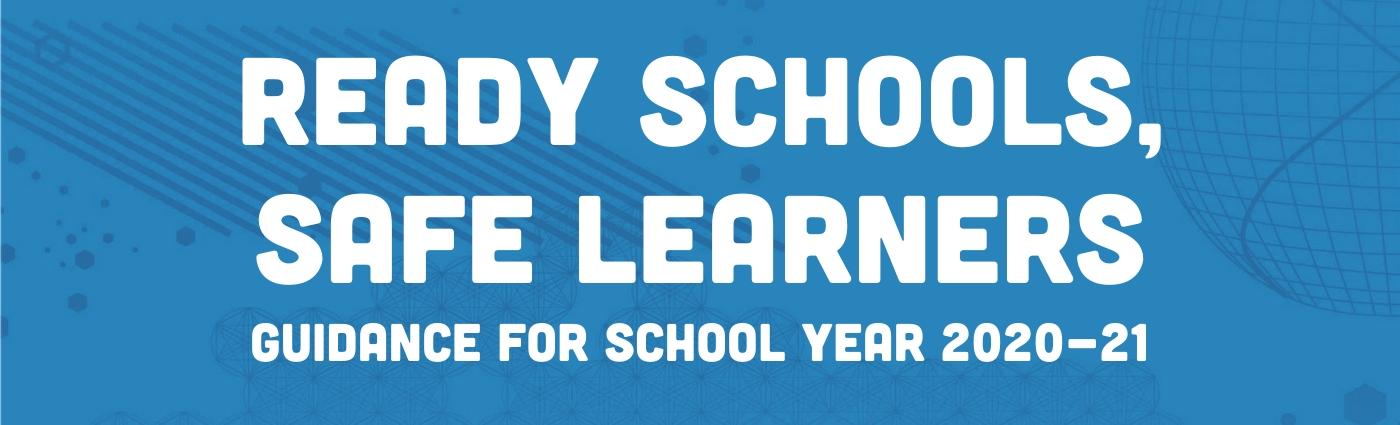 Communicable Disease Management Plan for COVID-19
While this is a district document the details in the plan can affect the implementation plan for the building.
As you balance the health and safety needs of your building implementation plan refer back to your communicable disease document to:
Ensure that high standards of health and safety are met
Maintain consistency between the communicable disease plan and your building implementation plan
Designate a person at each school to establish, implement and enforce physical distancing requirements, consistent with this guidance and other guidance from OHA.
Process and procedures to train all staff in sections 1 - 3 of this guidance. Consider conducting the training virtually, or, if in-person, ensure physical distancing is maintained.

Do I need to write my own protocols for the communicable disease plan?
Yes, in some cases there will be individual protocols written for each school
Example: Protocol for screening students and staff for symptoms, System for daily logs
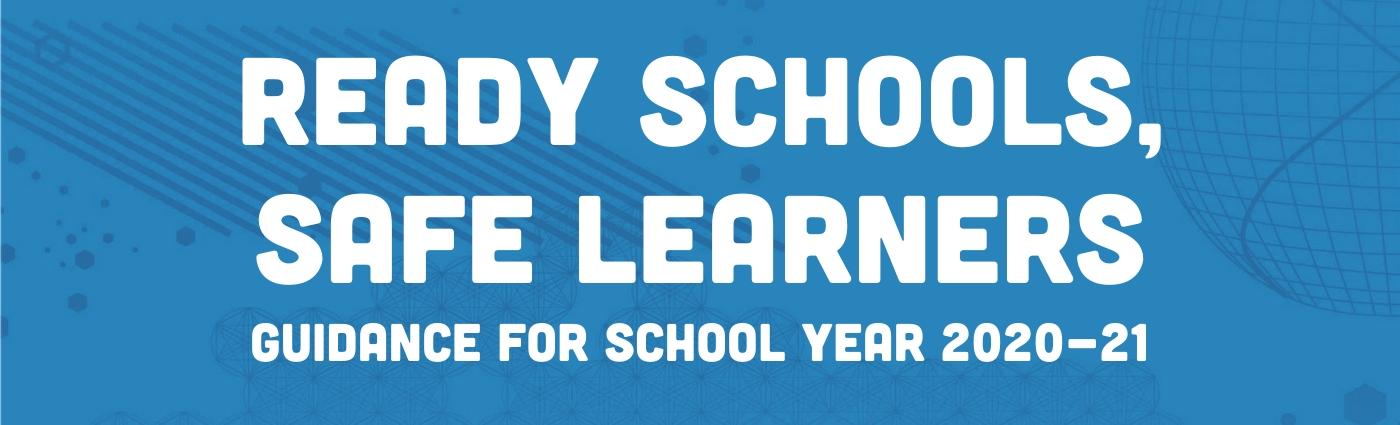 Required CDMP Components
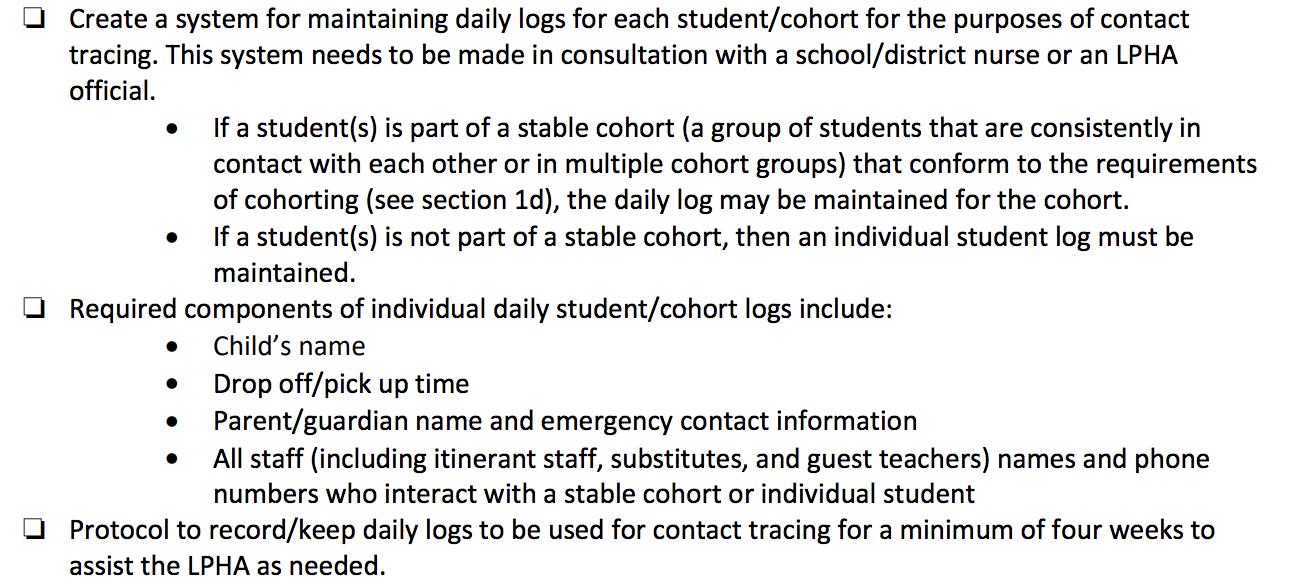 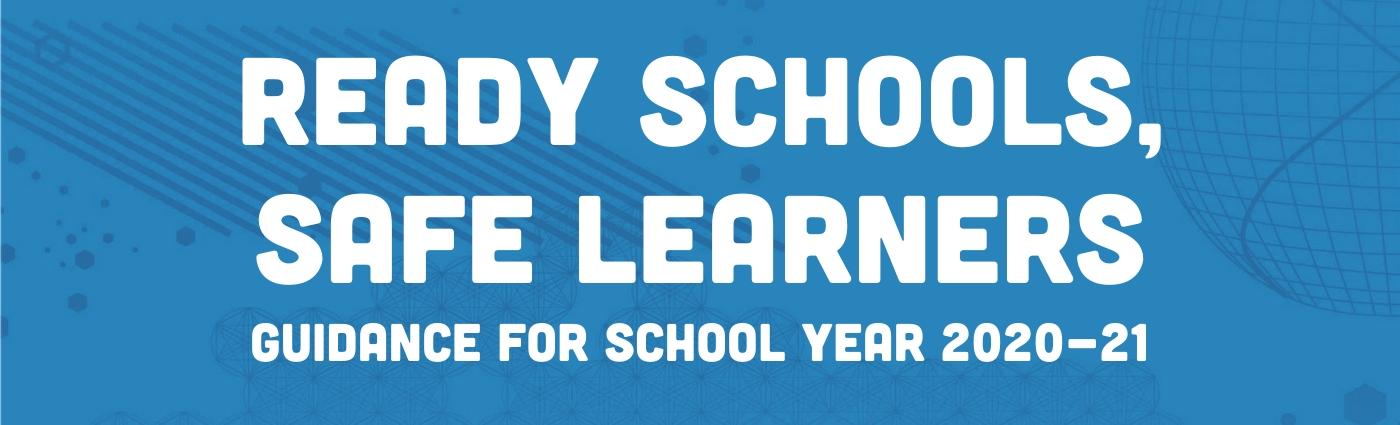 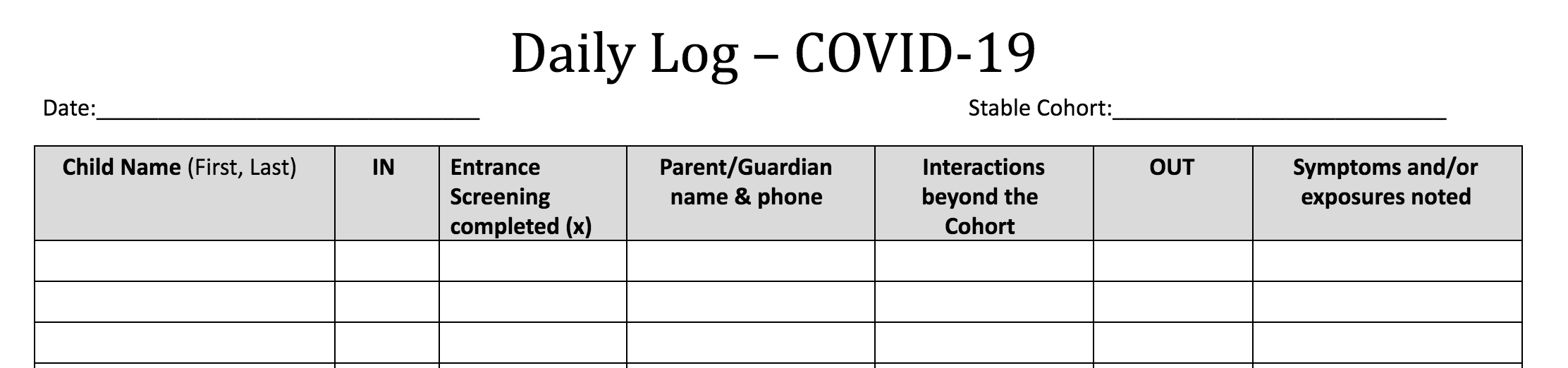 Note* This log template accounts for the CDMP requirements as well as visual screening.
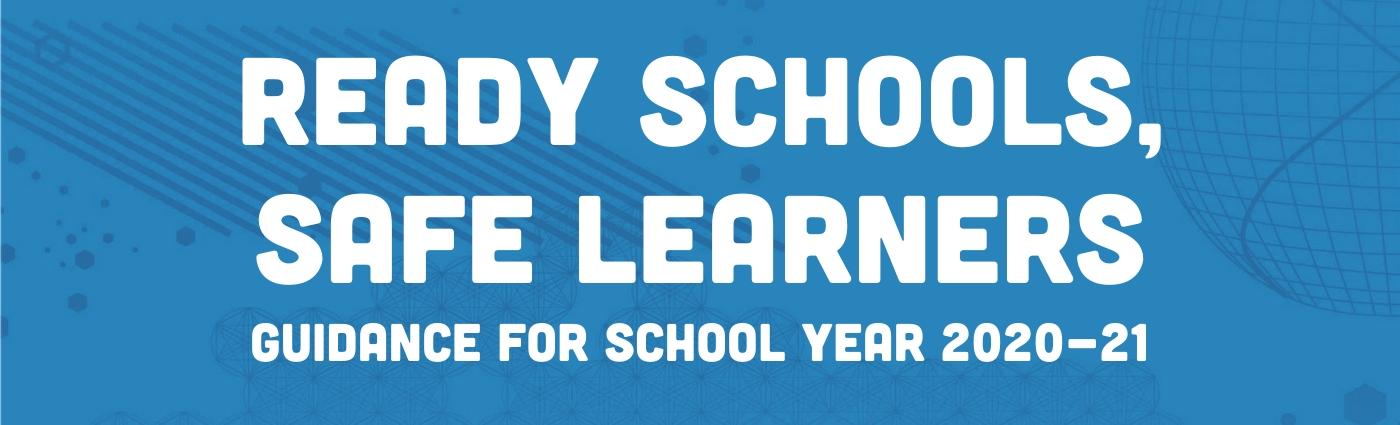 More CDMP Requirements
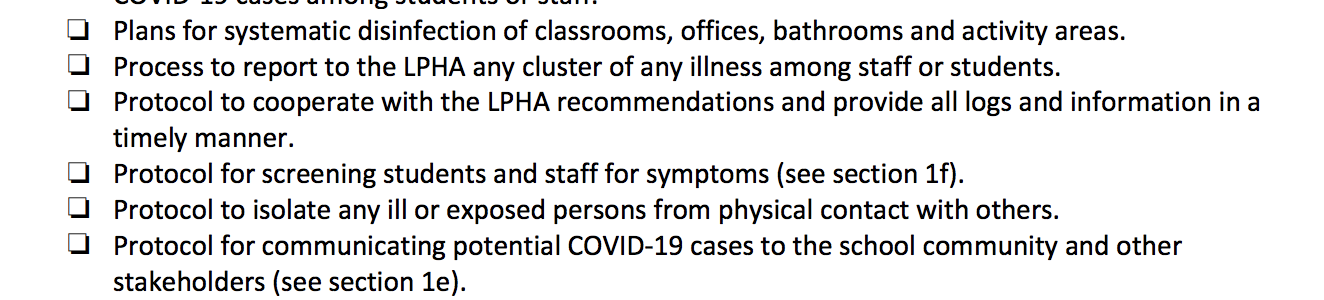 Key Next Steps
As a district team: 
Identify which protocols will be written and dictated by the district
Determine what protocols need to be written by buildings
Outline the protocols needed and assign team members
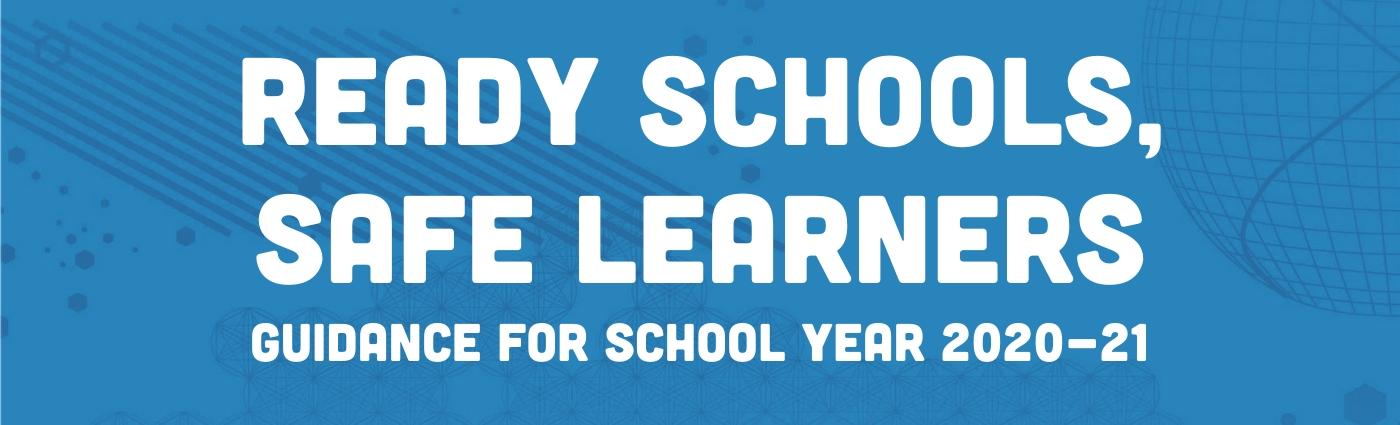 Physical Distancing
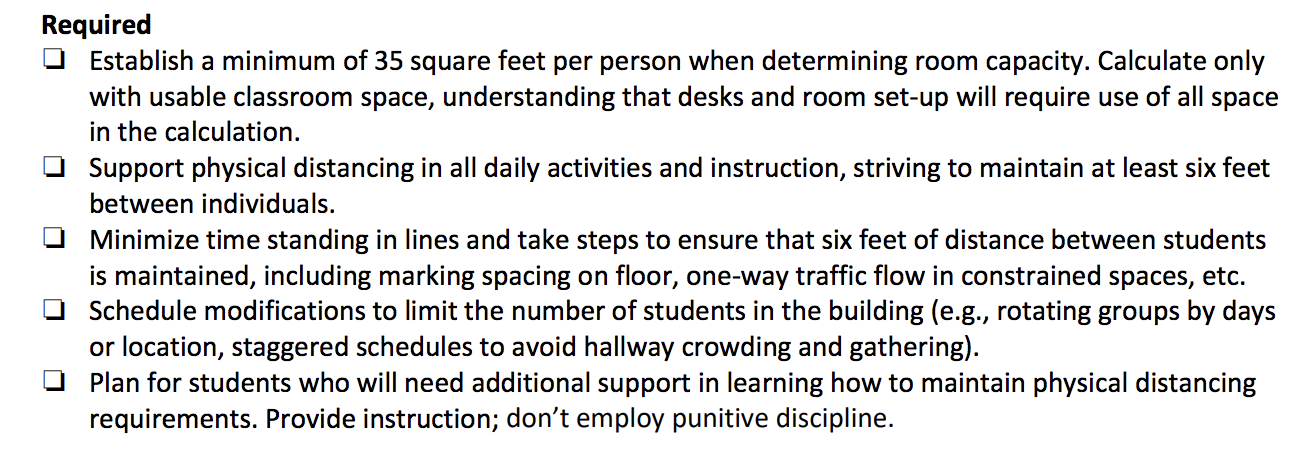 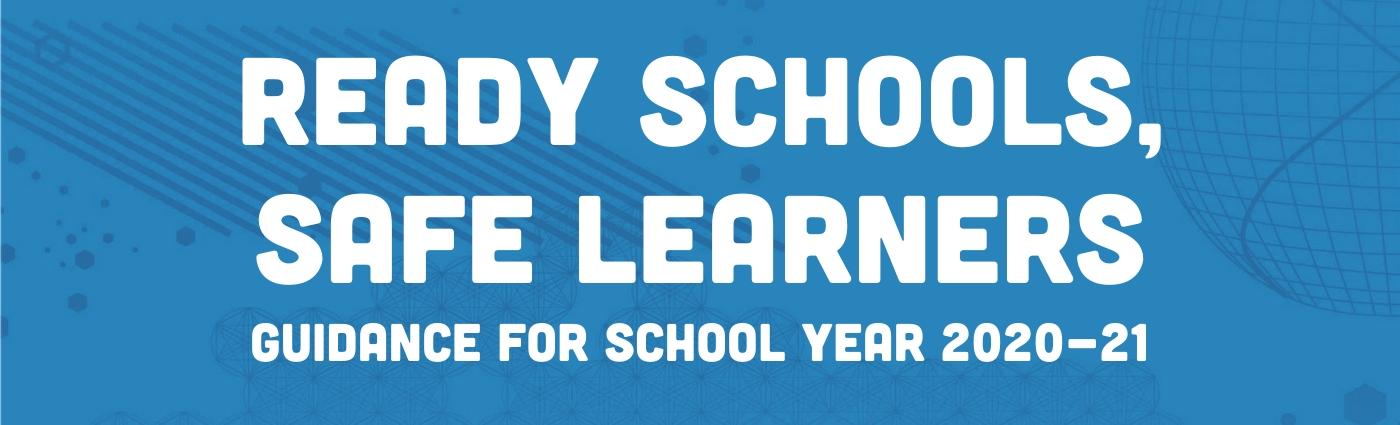 Physical Distancing
Room Capacity
Establish a minimum of 35 square foot per person to determine room capacity
Calculate only usable classroom space
Subtract cupboards, tables and non-student desks spaces
Strive to use all of the usable space in the room
In doing so, work to keep people’s work spaces 6 feet from each other

Key Next Steps
Measure and determine the number of people that can be in each classroom and common space
Consider placing a sign with the number of people up in each space so that people who enter the area understand if there are too many in the room
The number of people in a space will help drive your decision about the model you choose for the Fall
[Speaker Notes: 35 square feet per student room capacity excluding unusable space (countertops, etc.)
Strive to maintain at least 6 feet between individuals at all times
Utilize strategies such as tape on flooring, or spray paint on grass to help students maintain distances
Plan for additional adult support]
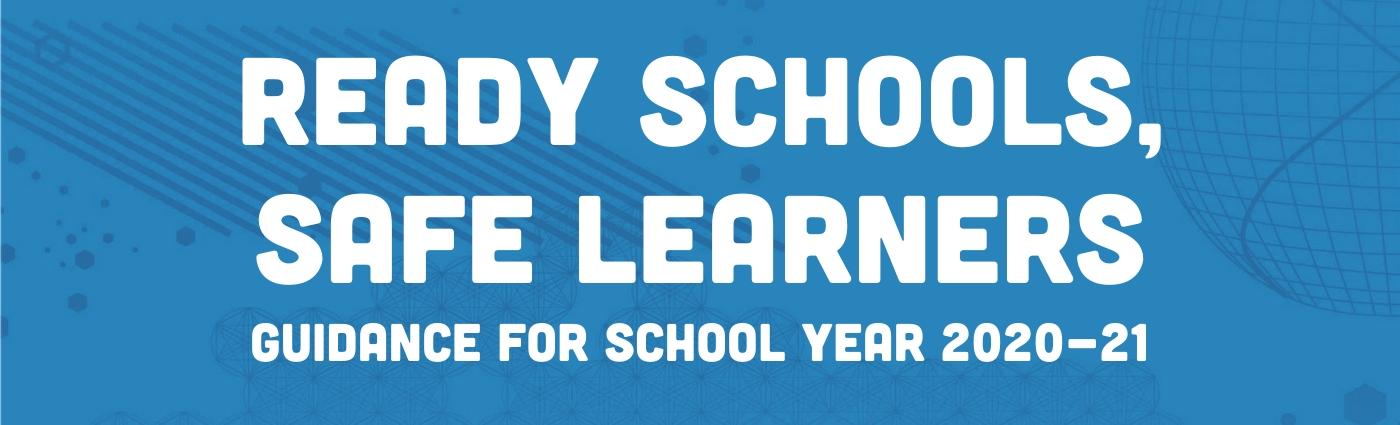 Physical Distancing
Minimizing Standing in Lines
List all the places in the building where students stand in lines and consider ways to adjust schedules
In areas where there will be time spent in lines take steps to ensure there is 6ft distance between students
Use signage to support physical distancing and proper flow of the building to avoid congestion
Marks on the floor signaling where to stand, one way traffic, separate entrance and exits etc. 
Plan for students who will need training and support to follow these new  requirements

Key Next Steps
List areas of congestion and standing in lines and work through adjustments
Develop plans for signage - order purchased items early, items are running out quickly
Add training for students on physical distancing to your list of back to school student and staff activities
[Speaker Notes: 35 square feet per student room capacity excluding unusable space (countertops, etc.)
Strive to maintain at least 6 feet between individuals at all times
Utilize strategies such as tape on flooring, or spray paint on grass to help students maintain distances
Plan for additional adult support]
Physical Distancing
Critical Step – Plan Development
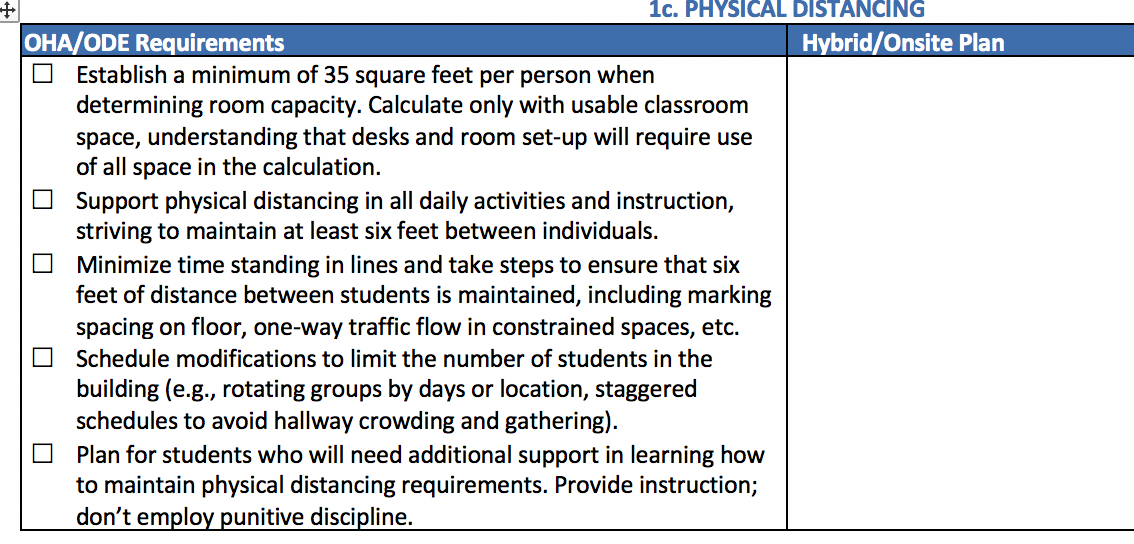 Describe your physical distancing plan on page 5 of the blueprint.

Indicate how you will address each of the required items.
[Speaker Notes: Operational Blueprint has four sections-

Sections 1-3:
Public Health related implementation

Sections 4-8:
Assurance that you are planning for equity, instruction, engagement, social/emotional/mental health, and staffing and personnel]
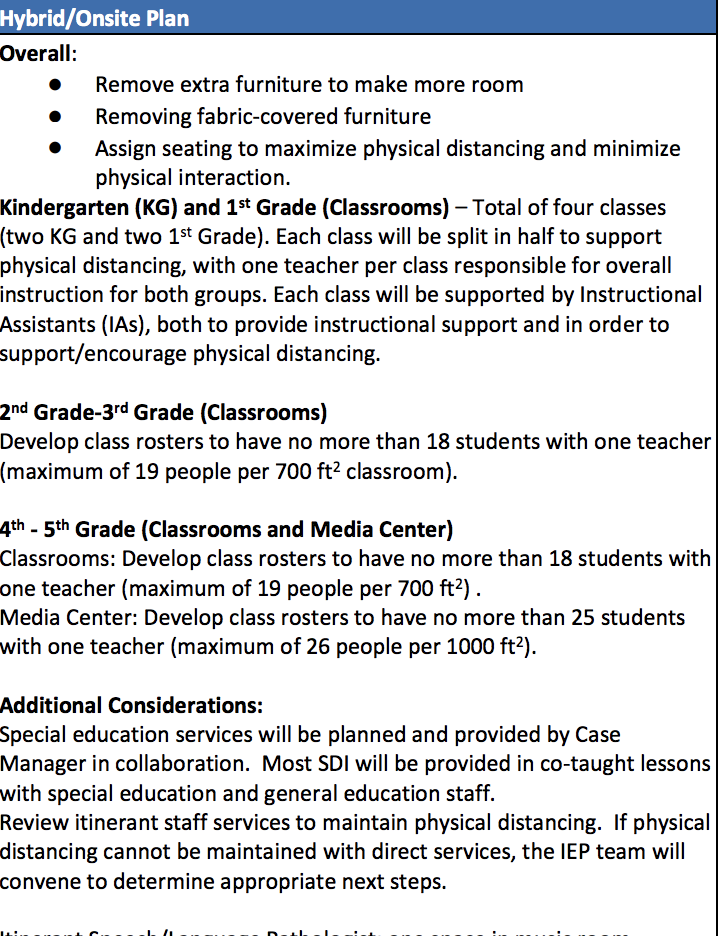 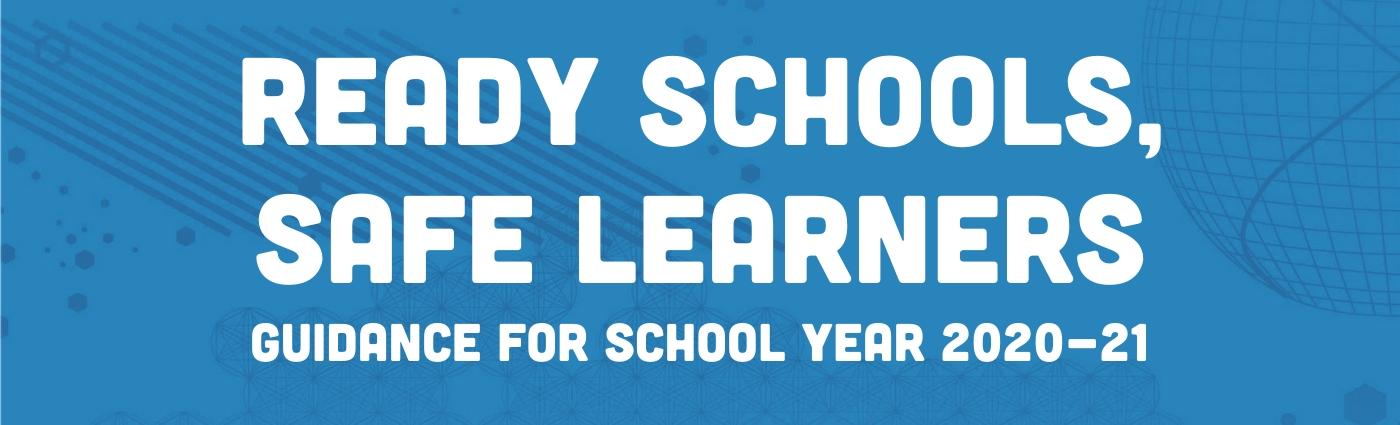 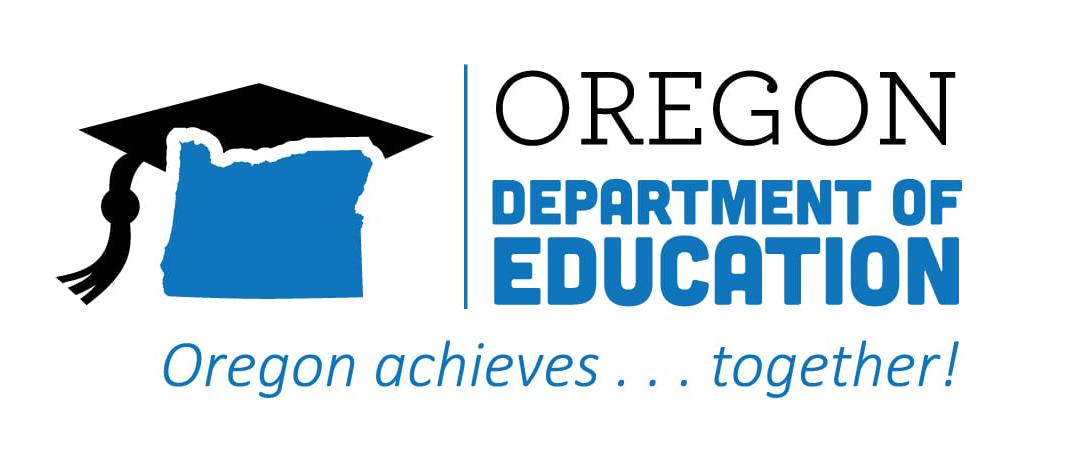 Cohorting
Stable Cohorts
Groups must maintain the 35 sq ft per person and striving for six feet requirement.
Minimize interactions between stable cohorts.
Weighing Risks
The smaller the cohort the less risk
The larger the cohorts and the more interaction between them increases risks
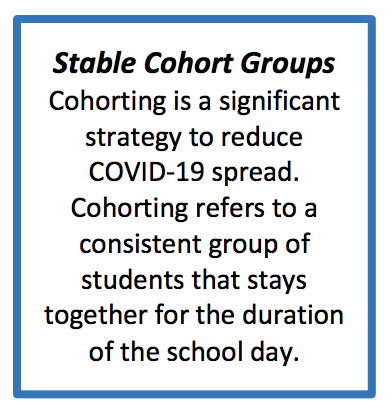 [Speaker Notes: TALKING POINTS  - THE HOW?....  *See pp.39-40 
Consider… 
Collaborate with students, families, community-based organizations in planning. 
Engage early in the process, build a collaborative partnership for moving forward, and plan for additional engagement opportunities to support the iterative development.
Elevate student voice in designing the educational spaces/experiences; inform decisions based on their voices and expertise as people very intimately involved in and familiar with the education process.]
Cohorting
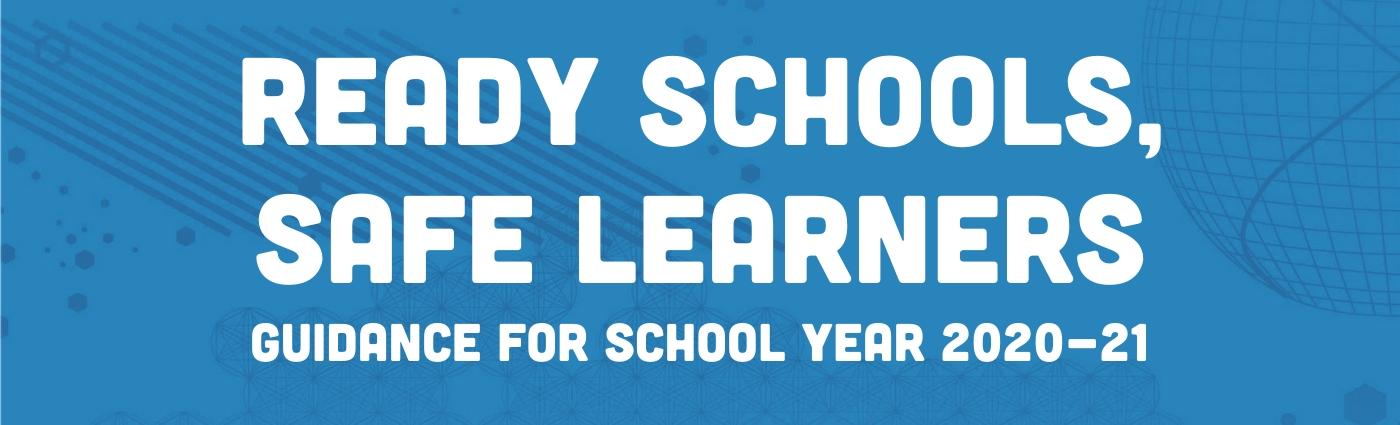 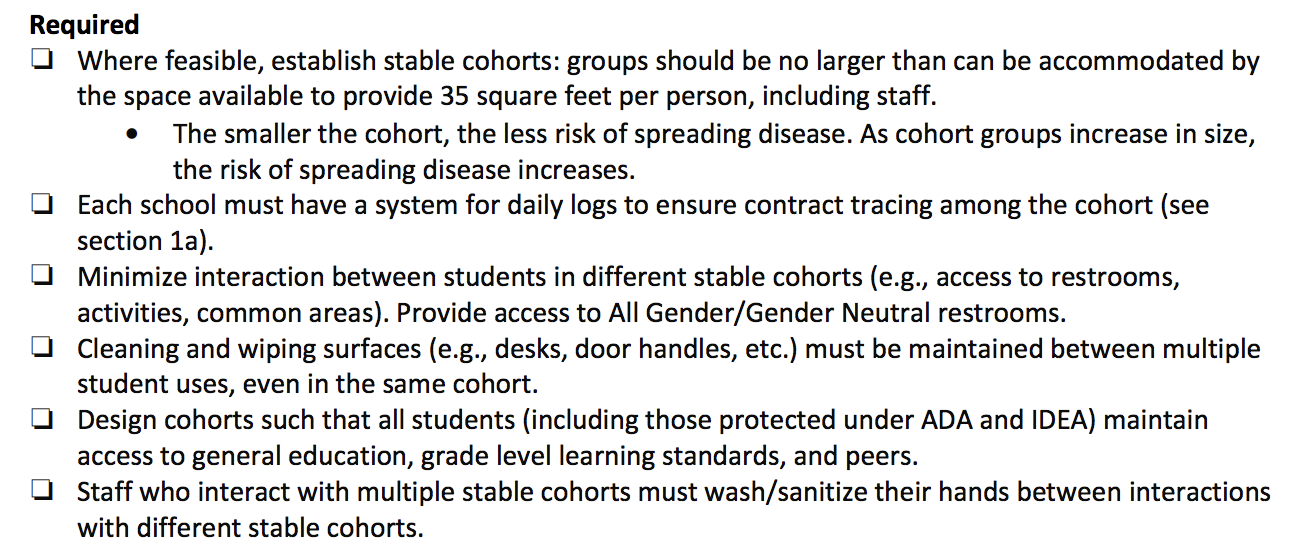 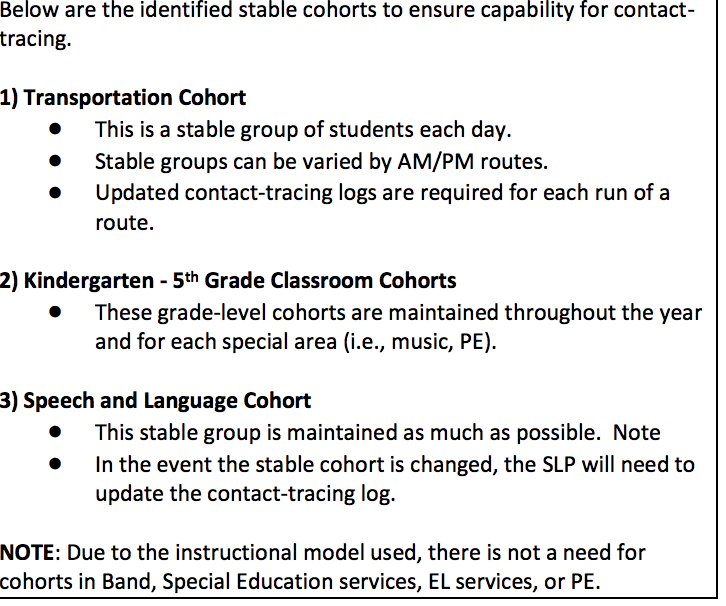 [Speaker Notes: SAMPLE - COLTON ELEMENTARY COHORTS]
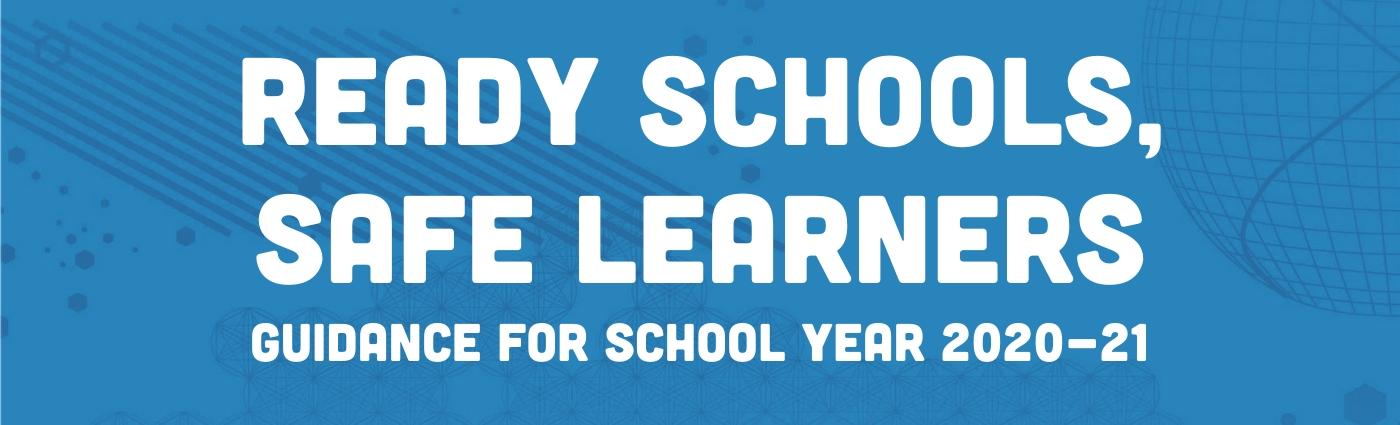 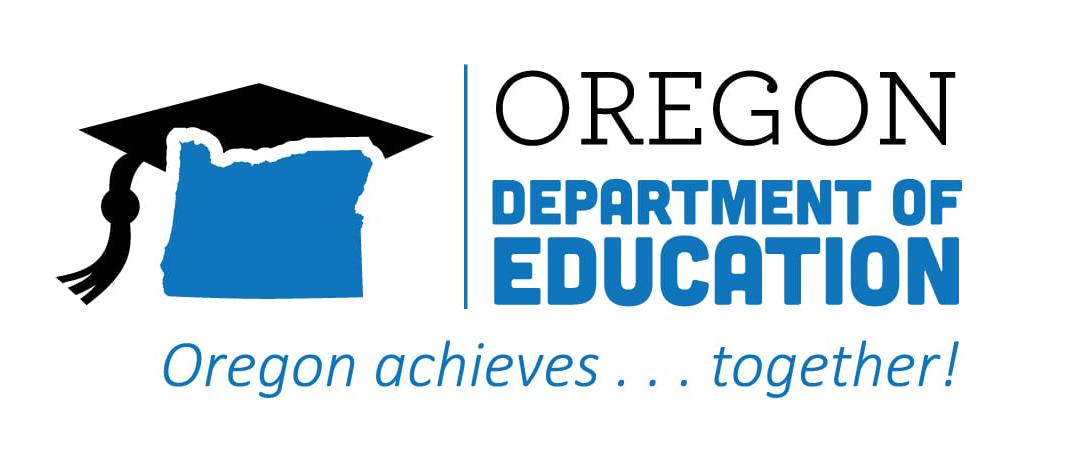 Cohorting
Mitigating Cohort Risks
Cleaning and wiping surfaces between cohort
Staff who interact with multiple cohorts must wash/sanitize hands between groups

Key Concepts
Design cohorts where all students maintain access to general education, grade level learning standards and peers
Students cannot be placed into a cohort groups based on any demographic or disability criteria
[Speaker Notes: TALKING POINTS  - THE HOW?....  *See pp.39-40 
Consider… 
Collaborate with students, families, community-based organizations in planning. 
Engage early in the process, build a collaborative partnership for moving forward, and plan for additional engagement opportunities to support the iterative development.
Elevate student voice in designing the educational spaces/experiences; inform decisions based on their voices and expertise as people very intimately involved in and familiar with the education process.]
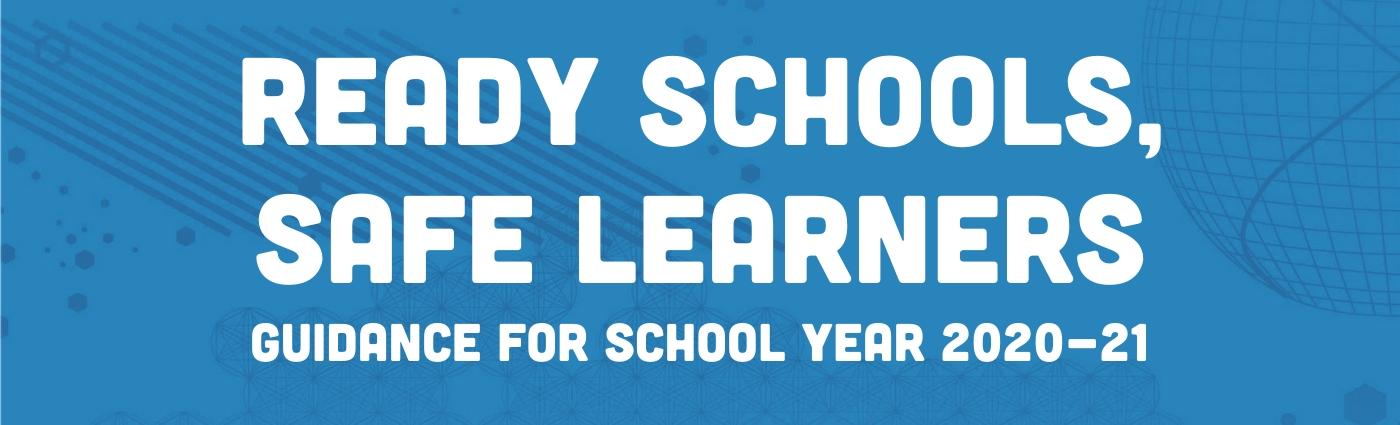 Entry and Screening
Key Concepts
All Schools will develop plans and procedures to ensure proper screening before students enter the building.
Each building should evaluate their physical layout, doorways and options for entering the building given physical distancing requirements
Evaluate available staff to conduct screenings and train them on the protocols
No person exhibiting primary symptoms will be admitted to the campus
Primary symptoms of concern: cough, fever or chills, shortness of breath, or difficulty breathing
Key Next Steps
Develop entry and screening protocols
Develop a training plan for screening for symptoms 
Use your school nurse or contact your ESD for access to training supports
Follow all LPHA advice on restricting from school students or staff who have been exposed
[Speaker Notes: TALKING POINTS  - THE HOW?....  *See pp.39-40 
Consider… 
Collaborate with students, families, community-based organizations in planning. 
Engage early in the process, build a collaborative partnership for moving forward, and plan for additional engagement opportunities to support the iterative development.
Elevate student voice in designing the educational spaces/experiences; inform decisions based on their voices and expertise as people very intimately involved in and familiar with the education process.]
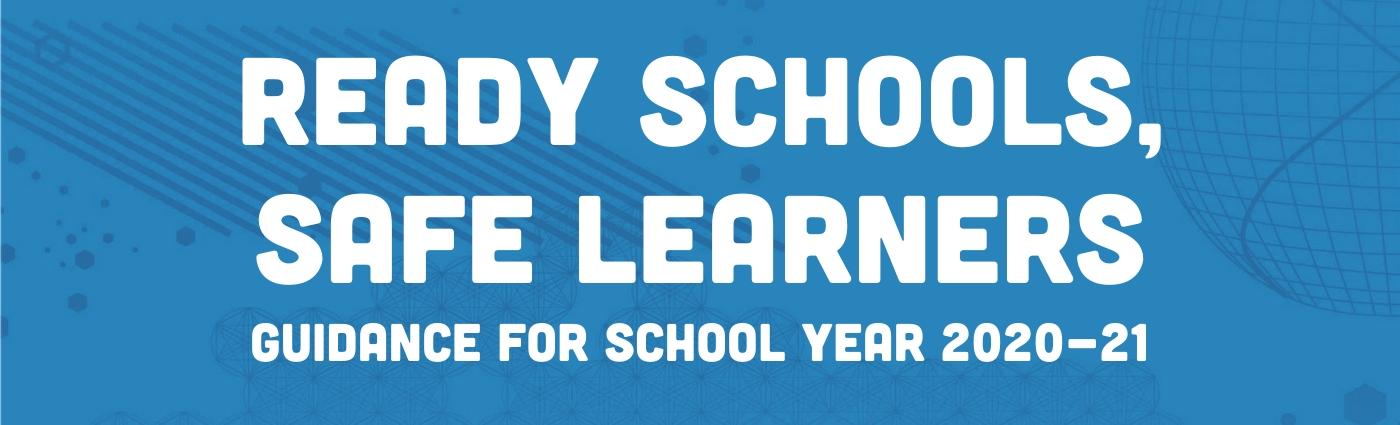 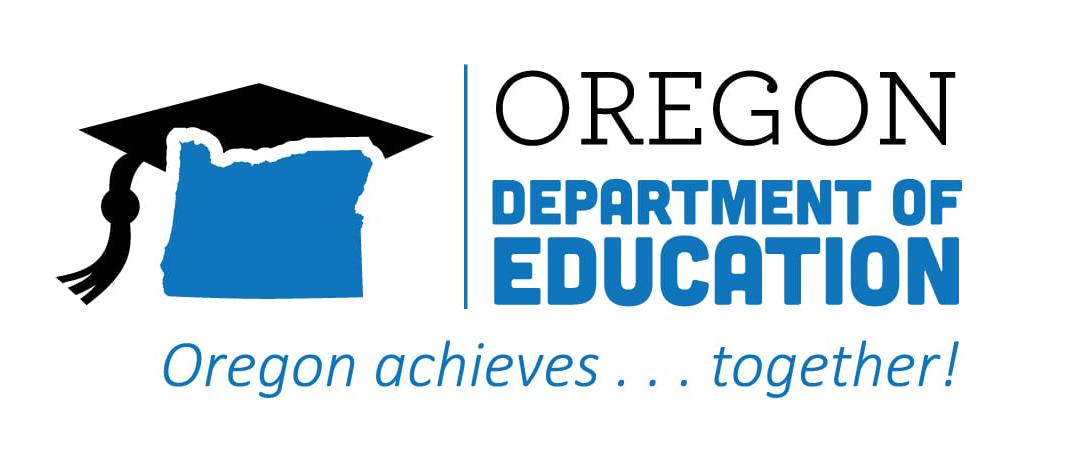 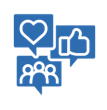 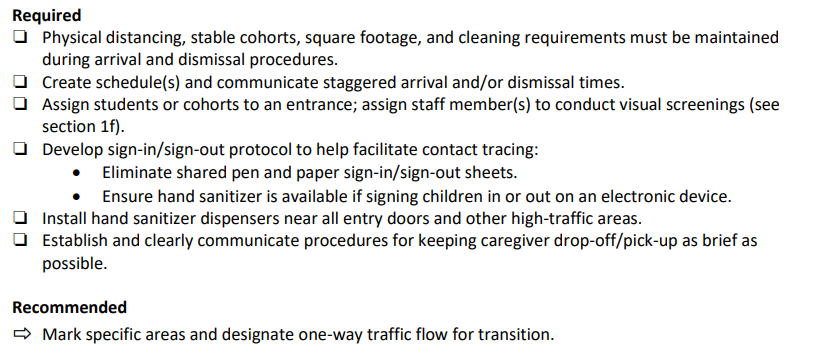 Arrival and Dismissal
Key Concepts
Arrival and dismissal times present specific challenges to maintaining health requirements (e.g., adequate physical distancing) that can be addressed through a variety of strategies, including:
Staggered arrival and dismissal schedules, and
Assigned entrances/exits.
Arrival and dismissal times should be kept as brief as possible.
Contact tracing logs must be kept during arrival/dismissal periods.

Key Next Steps
Develop arrival and dismissal procedures including assigned location for entry/exit 
Communicate all procedures with staff, families, and students
[Speaker Notes: TALKING POINTS  - THE HOW?....  *See pp.39-40 
Consider… 
Collaborate with students, families, community-based organizations in planning. 
Engage early in the process, build a collaborative partnership for moving forward, and plan for additional engagement opportunities to support the iterative development.
Elevate student voice in designing the educational spaces/experiences; inform decisions based on their voices and expertise as people very intimately involved in and familiar with the education process.]
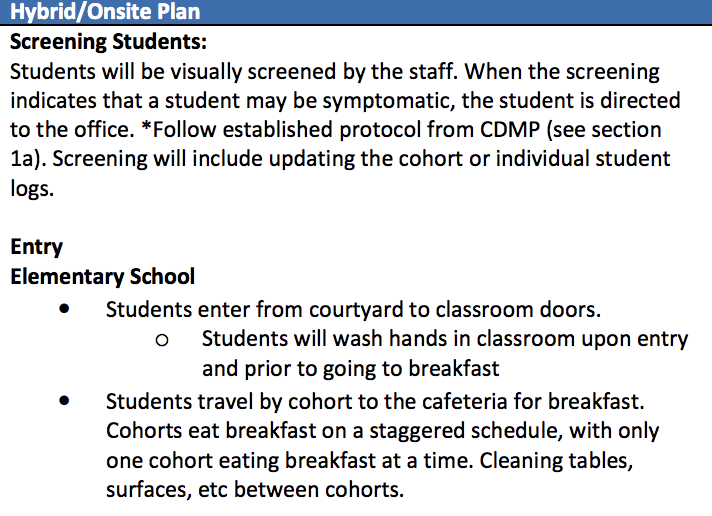 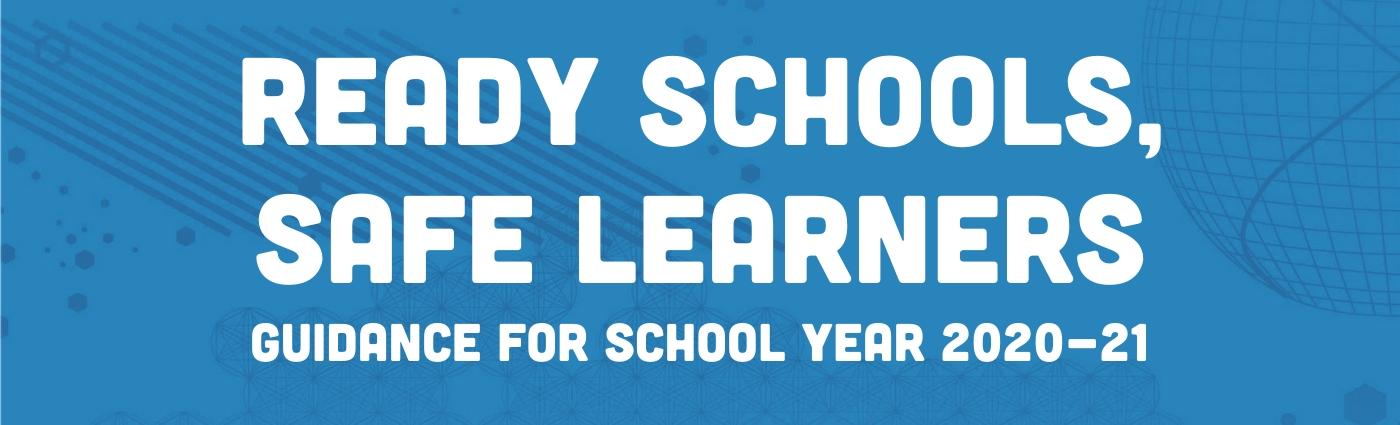 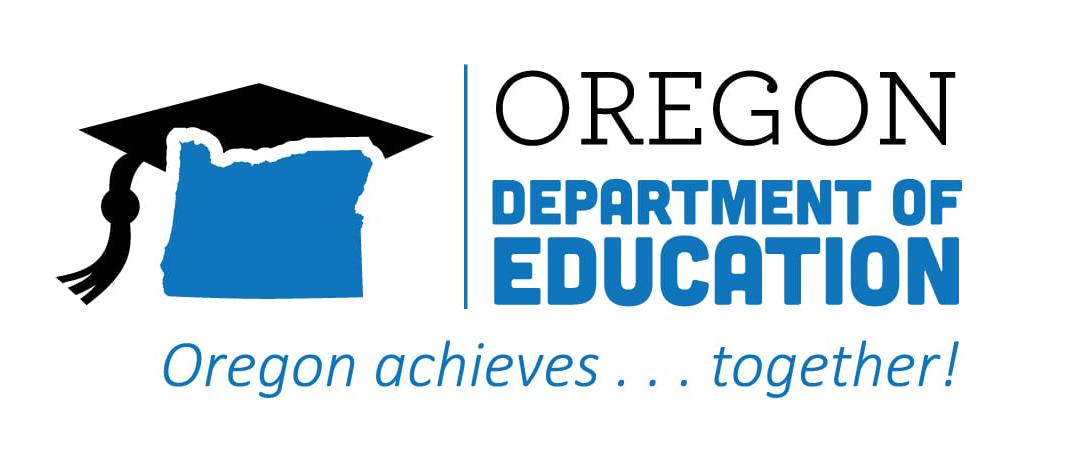 Reflect and Process
Attached in the participant agenda is a workbook, which may be helpful to guide your thinking.  We are providing a few minutes for you to reflect on
Section 1 Requirements
[Speaker Notes: Consider the resources below…
The table below highlights several pitfalls and recommendations for educators seeking to implement SEL to make progress on equity and inclusion 
Click here to download this chart as a reference tool.
In order for efforts aimed at developing the social emotional and academic development (SEAD) of students to advance educational equity, we must:
Situate our efforts in the historical, socio-political, and racialized context (white supremacy) of education in the United States.
Approach SEL work with the explicitly stated purpose of creating more equitable learning environments and outcomes (not as an afterthought or add-on).
Ensure that educators begin by developing their own self-awareness, social-emotional intelligence and cultural competence; understanding the cultural reference through which they understand themselves and their students, and surfacing and confronting the ways in which they may be, consciously or unconsciously, contributing to the racial vulnerability of their students.]
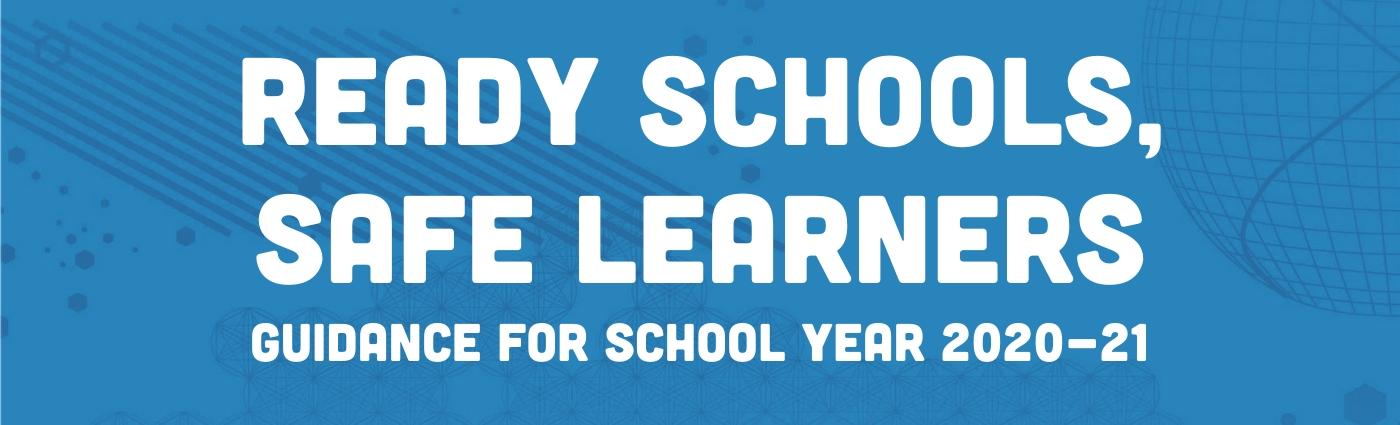 Meal Service
Key Concepts
Students must wash their hands before meals and are encouraged to do so afterwards
Adequate cleaning measures must be performed including
Cleaning and sanitizing meal touch points
Cleaning of tables between meals/cohorts
Appropriate daily cleaning of meal items (plates, utensils, carts etc.) 

Key Next Steps
Engage nutrition services in planning conversations
Identify the total number of people that can be in the meal service area using physical distancing requirements
Determine the best timing of meal service to students that will maintaining stable cohorts
[Speaker Notes: 35 square feet per student room capacity excluding unusable space (countertops, etc.)
Strive to maintain at least 6 feet between individuals at all times
Utilize strategies such as tape on flooring, or spray paint on grass to help students maintain distances
Plan for additional adult support]
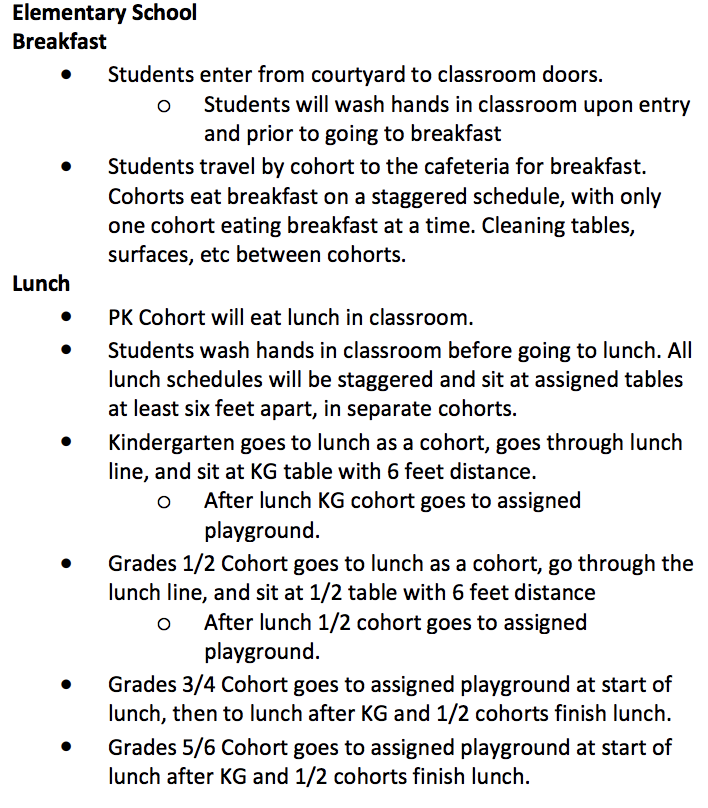 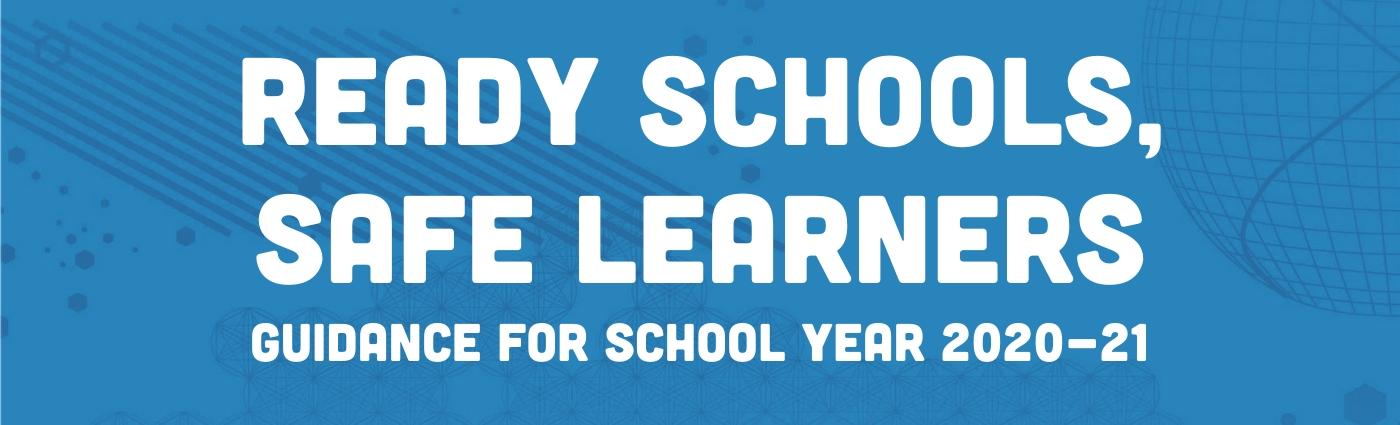 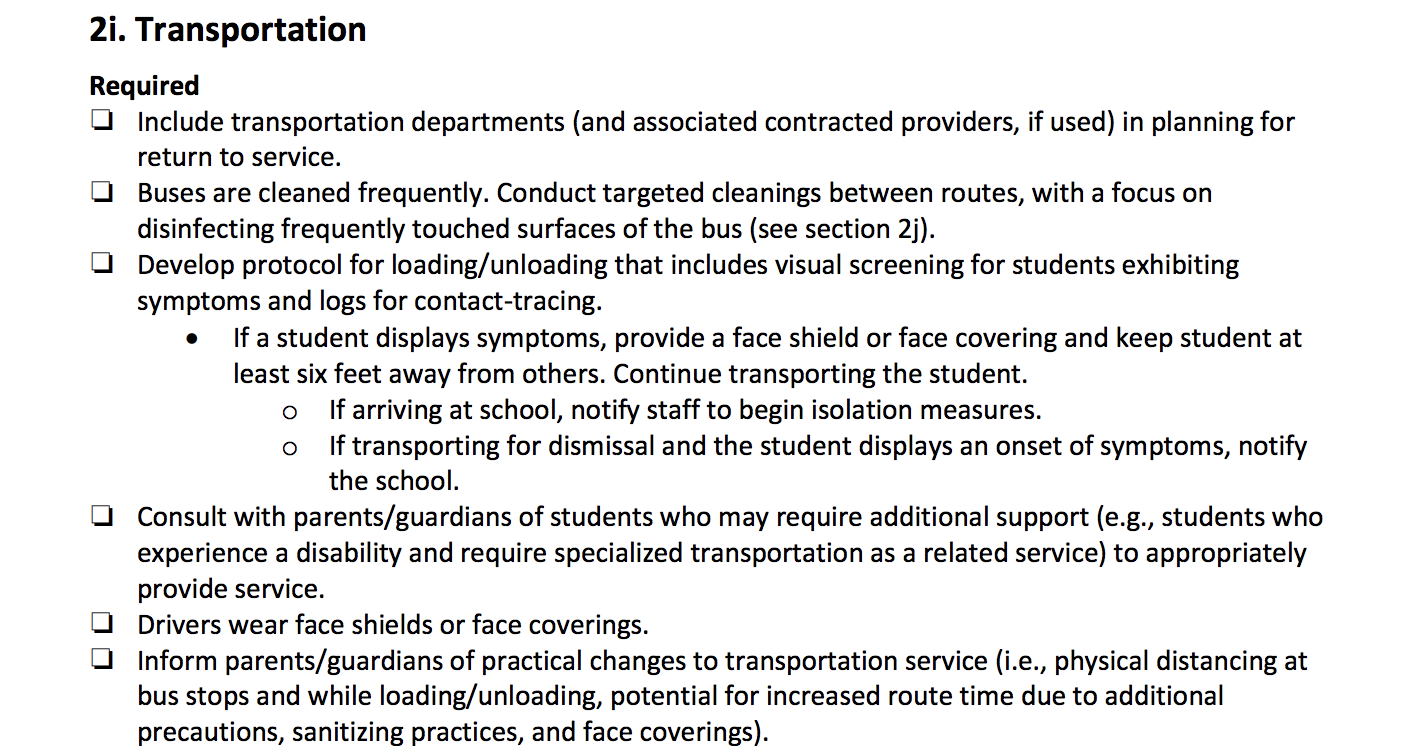 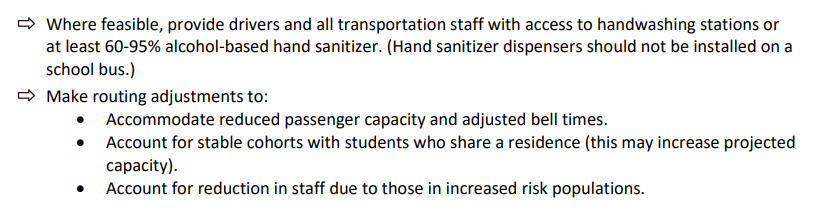 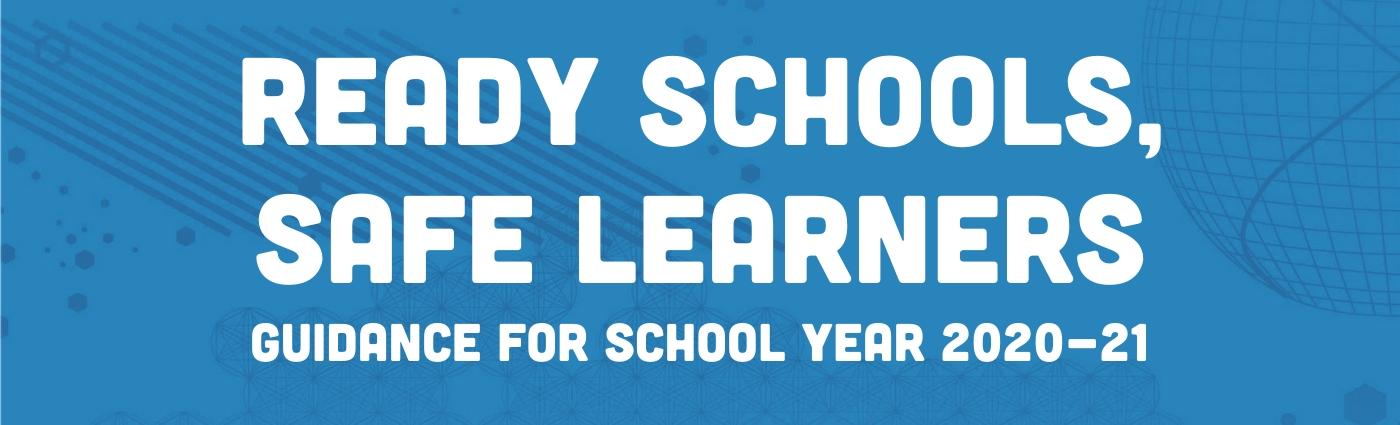 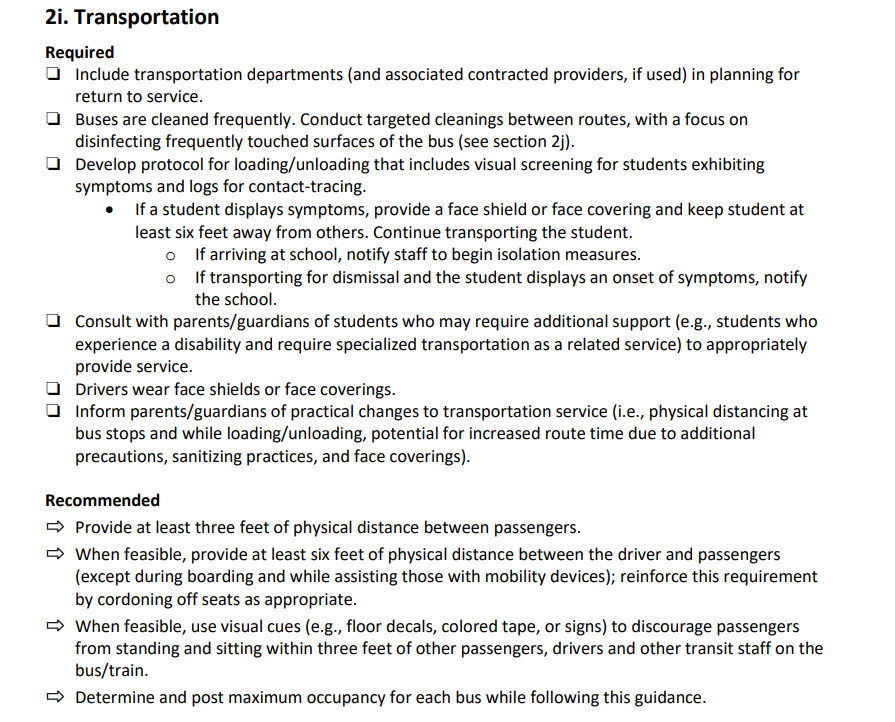 Transportation
Key Concepts
Transition from summer school guidance
Transportation is a cohort, but will likely interact with other cohort groups throughout the school day.  Contact logs will be critical.
Drivers or bus staff will need to visually screen students, but are not to turn students away.
Working and communicating with families will be critical to successful transportation plans.

Key Next Steps
Work with transportation department it may impact model selection and it will affect other areas like arrival/dismissal.
Other areas to consider in transportation planning include: development of cleaning procedures, training of staff, determining bus capacity and seating arrangements
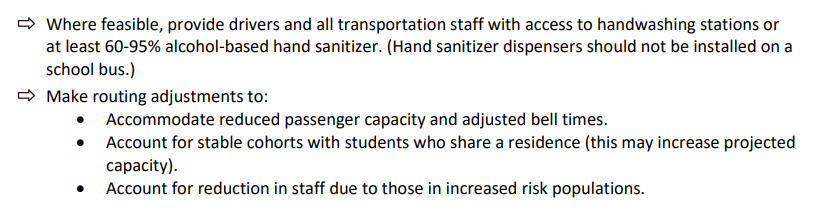 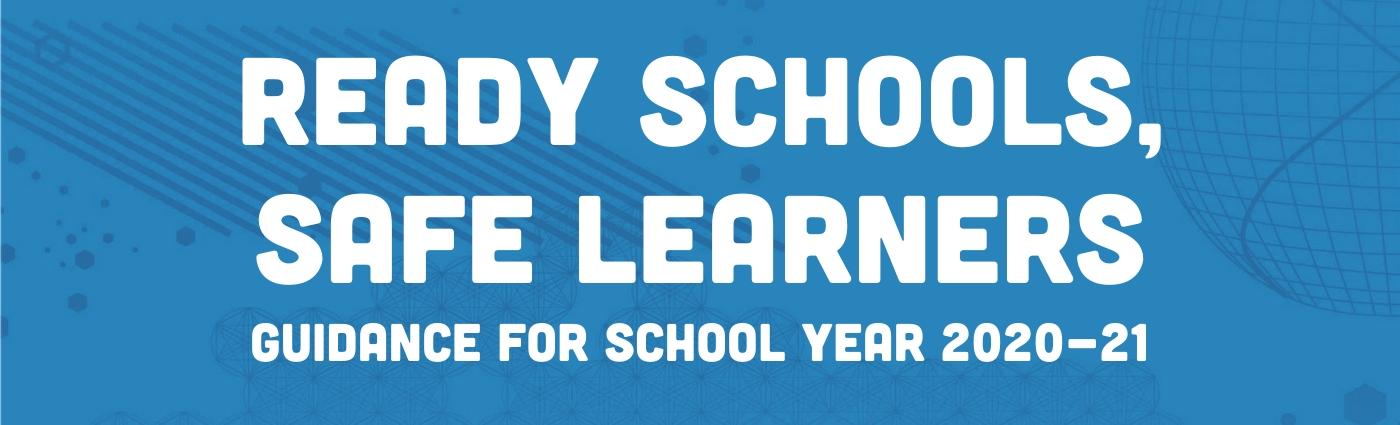 Communication & Training
Key Concepts
Understanding of the school’s plans will alleviate a lot of fears and anxiety about the upcoming school year.  Be as open and transparent in the planning process as possible.
With all of the new requirements and procedures being established for the 2020-21 school year, adequate training will be required for all involved (i.e., staff, students, parents).

Key Next Steps
Validate people’s emotional responses to COVID-19 while assuring that plans are being made to keep staff, students, and families safe.
Work with your LPHA and other partners to establish communication and training protocols that will support implementation of your operational blueprint.
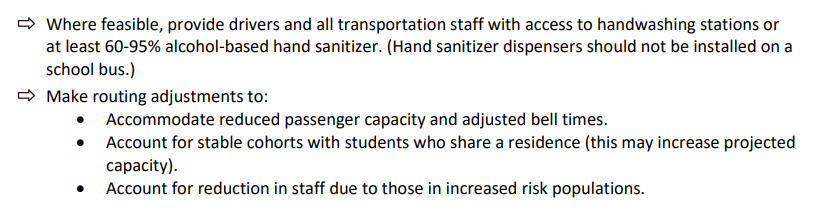 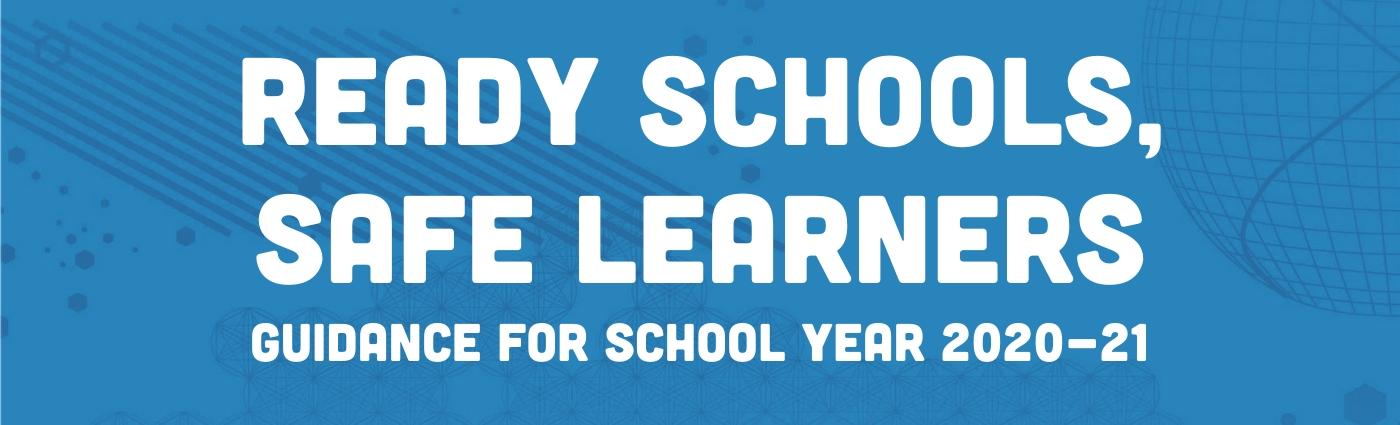 Communication & Training
District-wide Communication Strategy
All communications must be provided to multilingual families in a language they understand
Post The Blueprint for Reentry on the district website
Share the district and building plans with families prior to school starting

Next Steps
Develop a communication timeline
Communicate in multiple formats ensuring that you reach all school populations
Utilize key partners and affinity groups to assist in reaching all students and families
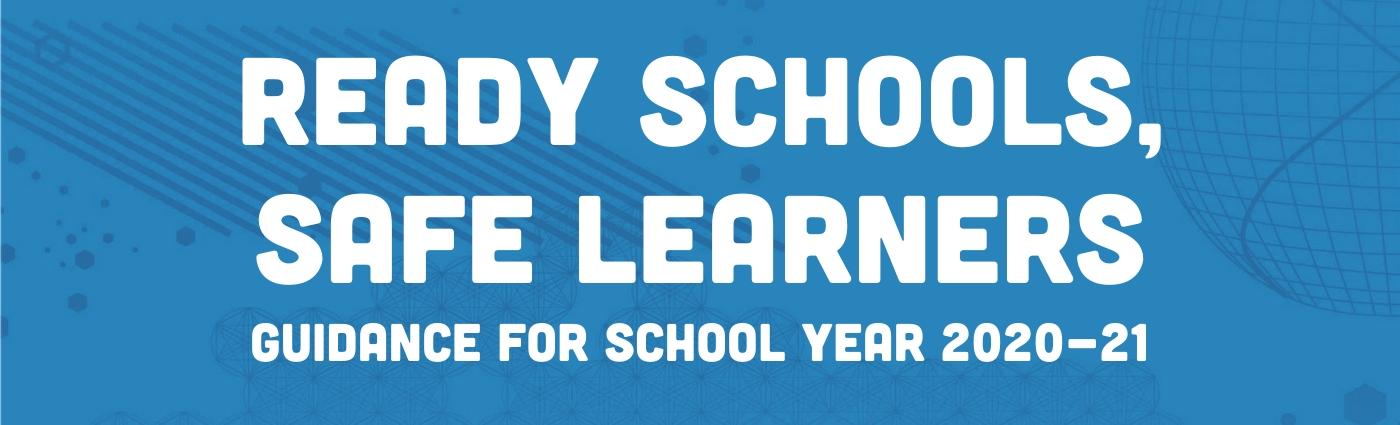 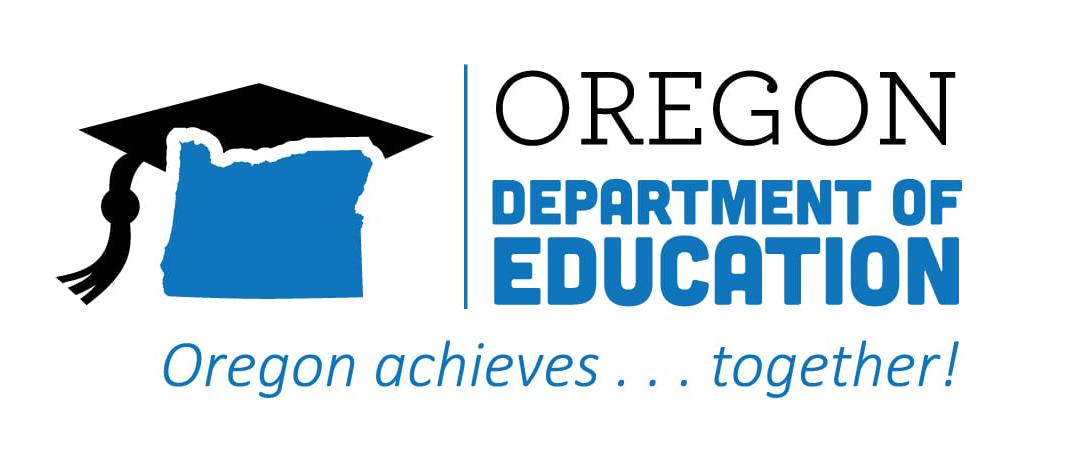 Reflect and Process
Attached in the participant agenda is a workbook, which may be helpful to guide your thinking.  We are providing a few minutes for you to reflect on   
Section 2 of the guidance document
[Speaker Notes: Consider the resources below…
The table below highlights several pitfalls and recommendations for educators seeking to implement SEL to make progress on equity and inclusion 
Click here to download this chart as a reference tool.
In order for efforts aimed at developing the social emotional and academic development (SEAD) of students to advance educational equity, we must:
Situate our efforts in the historical, socio-political, and racialized context (white supremacy) of education in the United States.
Approach SEL work with the explicitly stated purpose of creating more equitable learning environments and outcomes (not as an afterthought or add-on).
Ensure that educators begin by developing their own self-awareness, social-emotional intelligence and cultural competence; understanding the cultural reference through which they understand themselves and their students, and surfacing and confronting the ways in which they may be, consciously or unconsciously, contributing to the racial vulnerability of their students.]
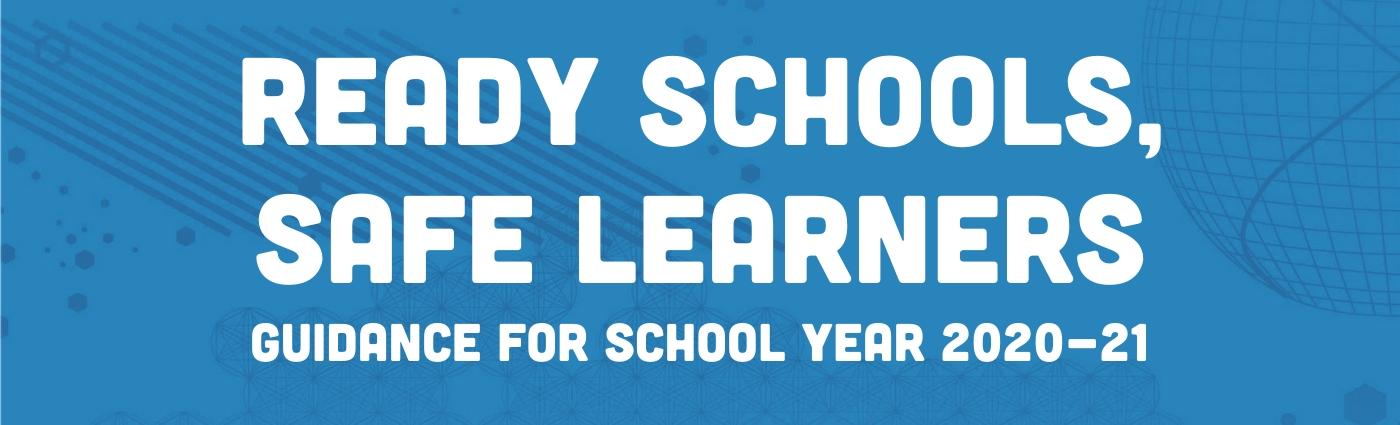 Model Selection
Key Concepts
Schools can choose between three instructional models for the 2020-21 school year.
On Site and Hybrid models are preferred where possible.
Schools selecting Comprehensive Distance Learning must follow CDL guidnace.
Local context will drive instructional model selection.
Instructional models may shift during the school year, based on local preference or evolving health needs. Short-Term Distance Learning may be needed due to outbreak.
Regardless of model, schools must meet each student’s mental, social and emotional health, and academic learning needs.

Key Next Steps
Determine if On-Site or Hybrid instruction can be offered in your school to start the 2020-21 school year.  
If On-Site or Hybrid Learning is selected, begin planning for the possibility of Short-Term Distance Learning for one/a few, many, and all of your students in response to an outbreak.
If Comprehensive Distance Learning is selected, analyze and problem solve barriers to support eventual return to On-Site or Hybrid models.
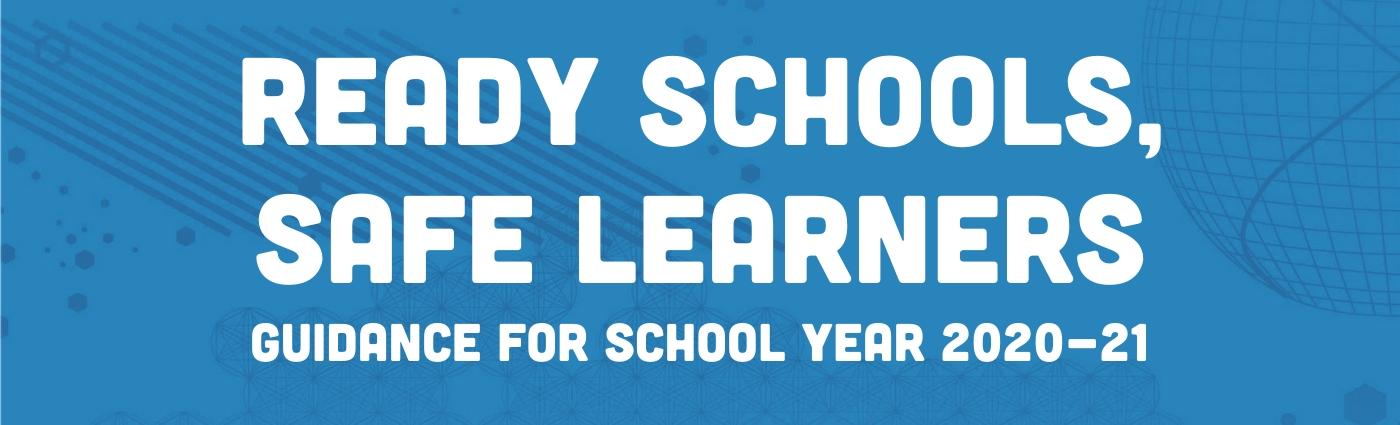 Model Selection
Additional Considerations
Ensure that your model provides for equitable access to for all students.
On-Site and Hybrid models may need to shift rapidly and seamlessly to Short-Term Distance Learning (determined by LPHA or OHA).
There is no current waiver for instructional time hours - work towards providing as many hours as possible in your selected model.
Remember that some students may not be able to come back on-site and you will need to develop comprehensive and equitable instructional options for students who fall into this category.
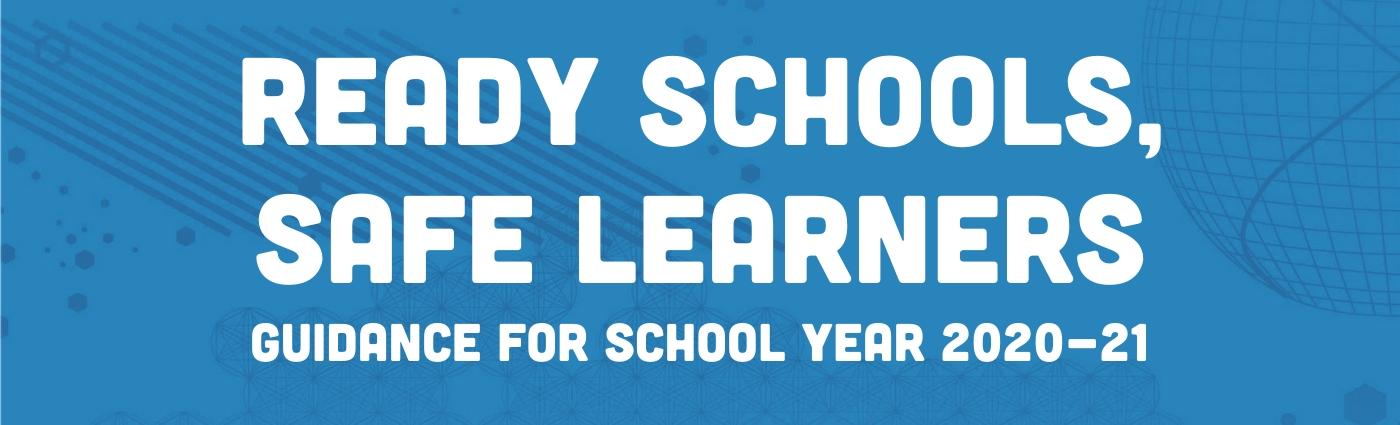 Model Selection
Safeguarding Opportunities Clause
Remember that the safeguarding requirements from Distance Learning for All are still required to be implemented in the 20-21 school year.
Do not hold back or retain students due to impacts of the Spring 2020 closure
Do not limit opportunities for courses based on performance  during Spring 2020 including, but not limited to, access to course sequence, grade promotion, placement in advance courses or access to extracurriculars
Develop a Credit-Earning Assurance Plan with students and families by September 2020 for any student who received an incomplete during the final term of 2020-2021
[Speaker Notes: Draft for High School Presentation]
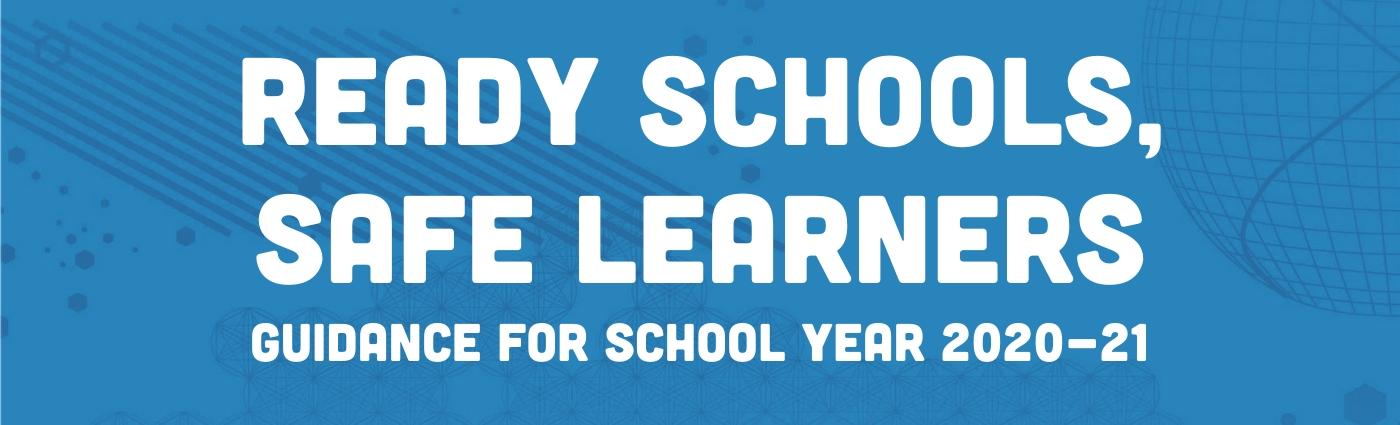 Model Selection
Higher Risk Instructional Activities
Courses that require hands-on, interactive and physical activities require additional health and safety measures
Physical Education, CTE, Labs and Performing Arts classes are critical to a well-rounded education but must be addressed carefully

Key Considerations
Carefully attend to section 1 of the guidance for these courses
Increase physical distance and reduce cohorts where possible
Follow equipment cleaning guidelines 
Consider modifications to the learning experience, course or physical space to address health and safety concerns
Mitigating Measures
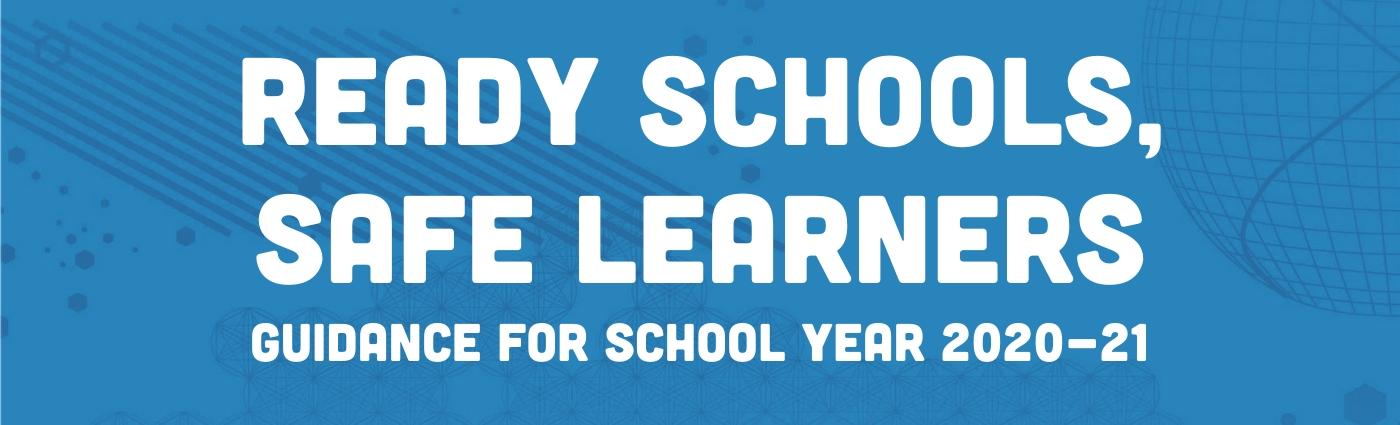 Face Coverings and Shields
Staff
❏ Face coverings or face shields for:  Staff who are regularly within six feet of students and/or staff 
 Staff who will sustain close contact and interactions with students.  Bus drivers.  Staff preparing and/or serving meals. 
❏ Face shields or clear plastic barriers for:  Speech Language Pathologists, Speech Language Pathology Assistants, or other adults providing articulation therapy and Front office staff. 	
❏ Face coverings for staff who interact with multiple cohorts
Students
❏ Face coverings recommended for grades 6-12. 
❏ Students who choose not to wear face coverings must be provided access to instruction.
[Speaker Notes: TALKING POINTS  - THE HOW?....  *See pp.39-40 
Consider… 
Collaborate with students, families, community-based organizations in planning. 
Engage early in the process, build a collaborative partnership for moving forward, and plan for additional engagement opportunities to support the iterative development.
Elevate student voice in designing the educational spaces/experiences; inform decisions based on their voices and expertise as people very intimately involved in and familiar with the education process.]
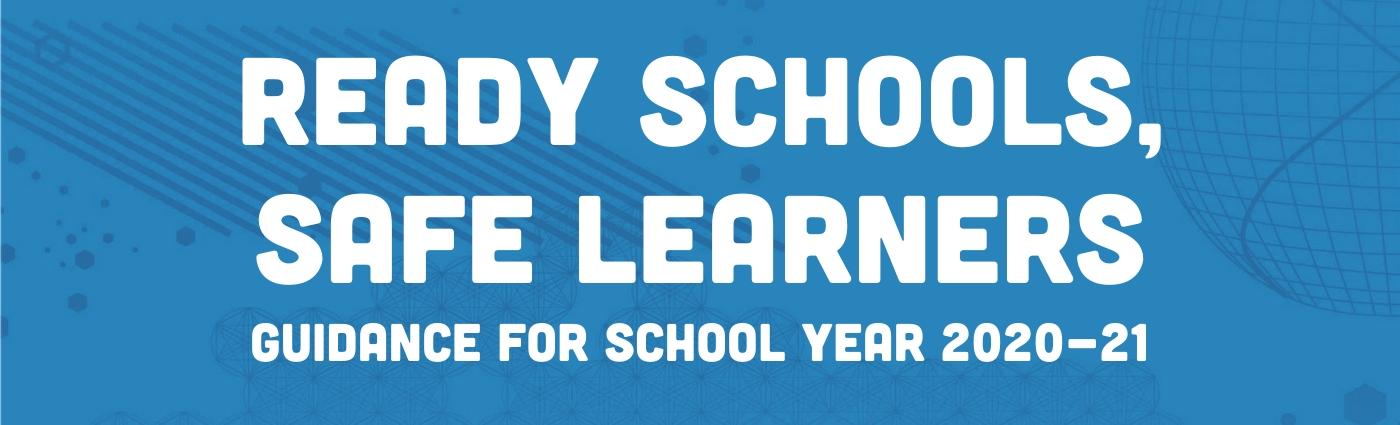 Face Coverings and Shields
Key District Actions
District plan to adhere to face/coverings and shields

 Key Building Actions
Read and understand the requirements
Support staff with protective barriers when necessary
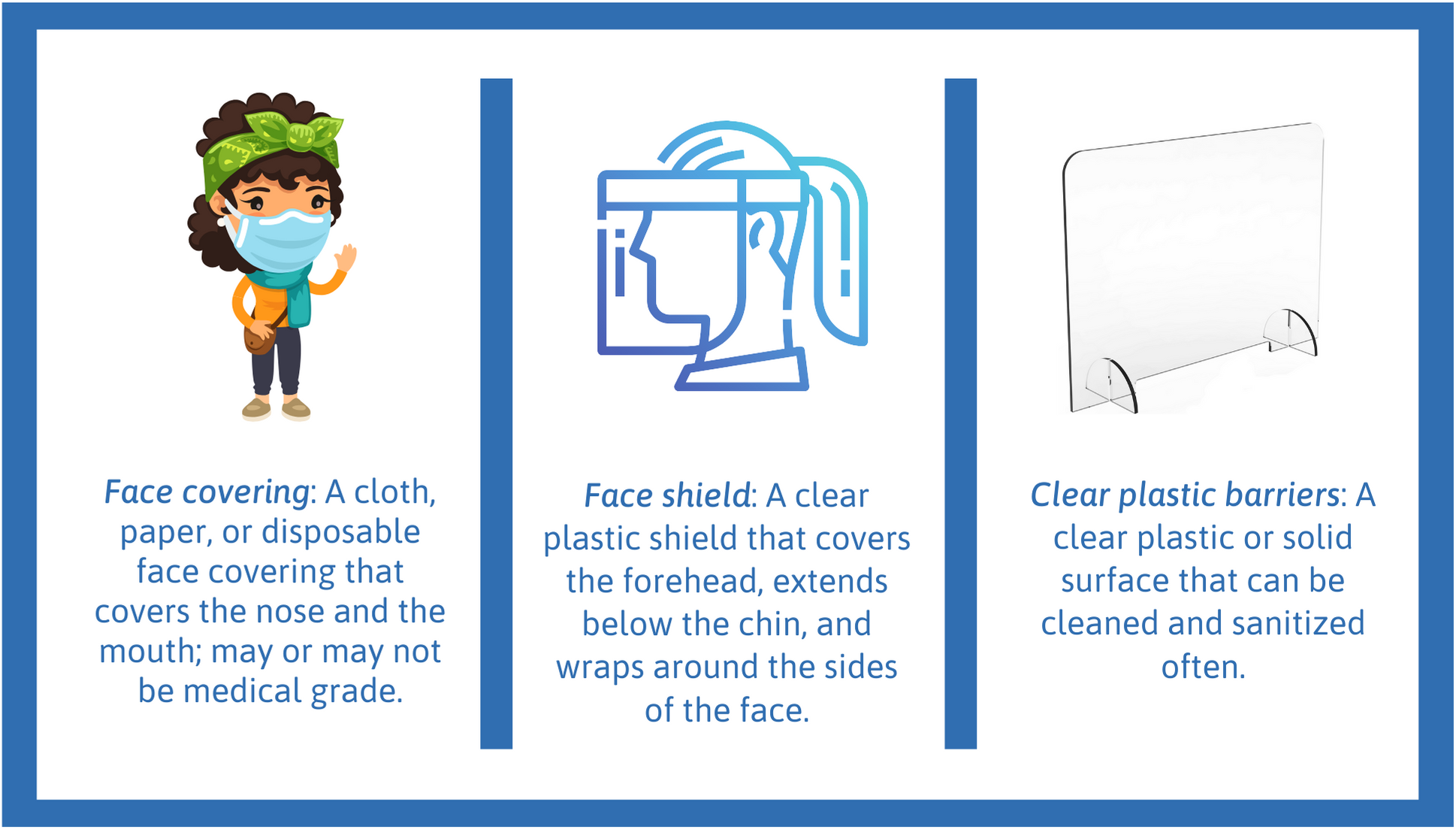 [Speaker Notes: TALKING POINTS  - THE HOW?....  *See pp.39-40 
Consider… 
Collaborate with students, families, community-based organizations in planning. 
Engage early in the process, build a collaborative partnership for moving forward, and plan for additional engagement opportunities to support the iterative development.
Elevate student voice in designing the educational spaces/experiences; inform decisions based on their voices and expertise as people very intimately involved in and familiar with the education process.]
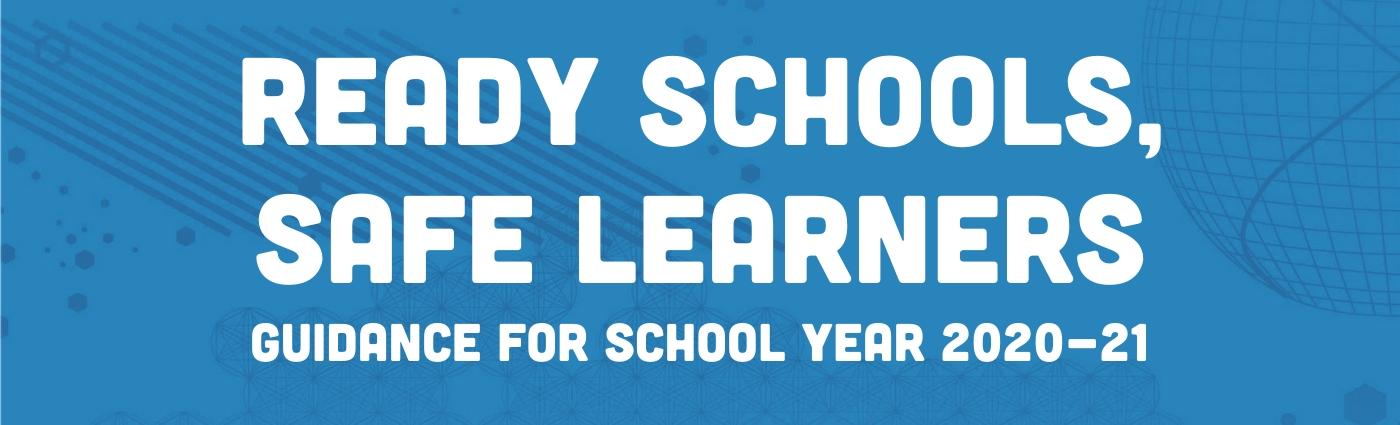 Cleaning, Disinfection & Ventilation
Key District Actions
Clean, sanitize and disinfect frequently touched surfaces
Increase ventilation and/or consider using outdoor spaces where feasible
Maintain physical distance
Maintain stable cohorts

 Key Building Actions
Include licensed and experienced health staff on your planning team
Work closely with maintenance and facilities staff on cleaning protocols
Provide for frequent review of practices and procedures in your ongoing implementation and review processes
[Speaker Notes: TALKING POINTS  - THE HOW?....  *See pp.39-40 
Consider… 
Collaborate with students, families, community-based organizations in planning. 
Engage early in the process, build a collaborative partnership for moving forward, and plan for additional engagement opportunities to support the iterative development.
Elevate student voice in designing the educational spaces/experiences; inform decisions based on their voices and expertise as people very intimately involved in and familiar with the education process.]
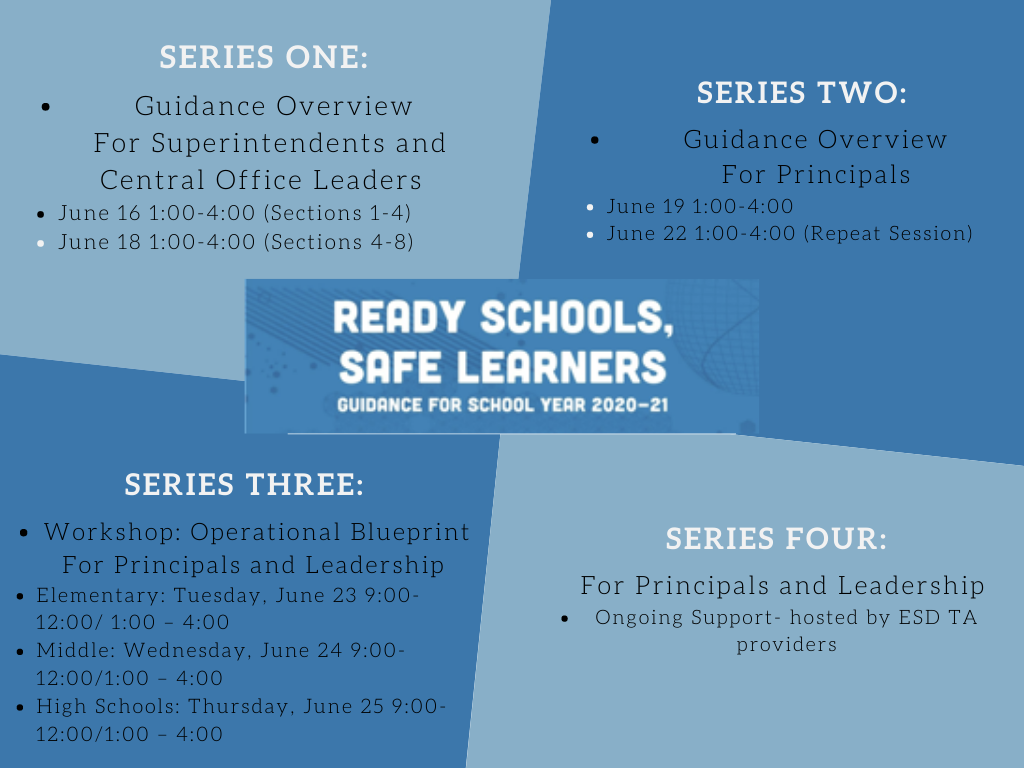 Series Four
Working with your ESDs

ESDs will provide ongoing information and planning supports. They will be acting as liaisons between districts and ESDs, working to ensure that schools have the supports they need to develop their Operational Blueprints.  ESDs will be reaching out to districts soon with more information about future workshops.
Many Thanks to Design Team Members
Reach out to to them and your Regional Advisors
Candace Pelt, ODE * Alexa Pearson, ODE * Krista Parent, COSA
Angie Kautz, Clackamas ESD
Angela Hubbs, Multnomah ESD
Renae Iversen, Northwest Regional ESD
Amber Eaton, Oregon Association ESDs
Carlos Sequeira, Lane ESD
Gary Peterson, Oregon Association ESDs
Larry Glaze, InterMountain ESD
Janet Terry, Willamette ESD
Mark Redmond, Malheur ESD
Tenneal Wetherell, South Coast ESD
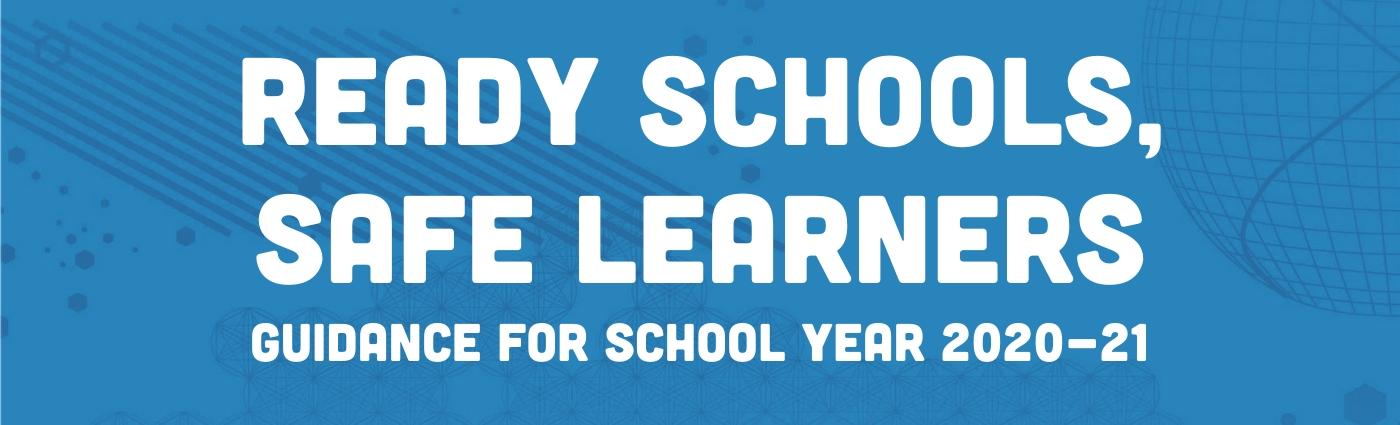 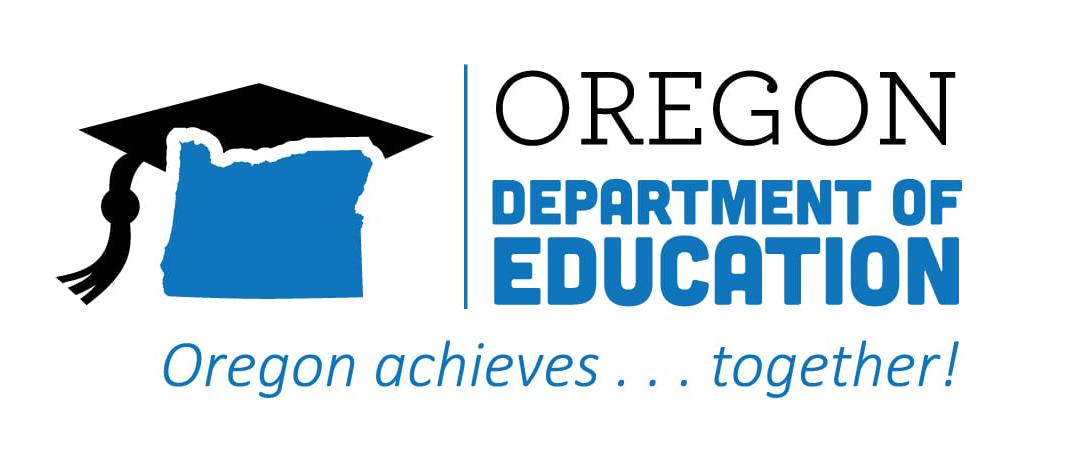 Breakout Groups
Group Norms
 Share Air Time
 Be Action-Oriented
 Fill Gaps in Understanding
 Share Ideas and Resources
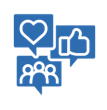 [Speaker Notes: 45 minutes in breakout groups, two choices, divide into groups considering the number of facilitators you have for breakouts.]
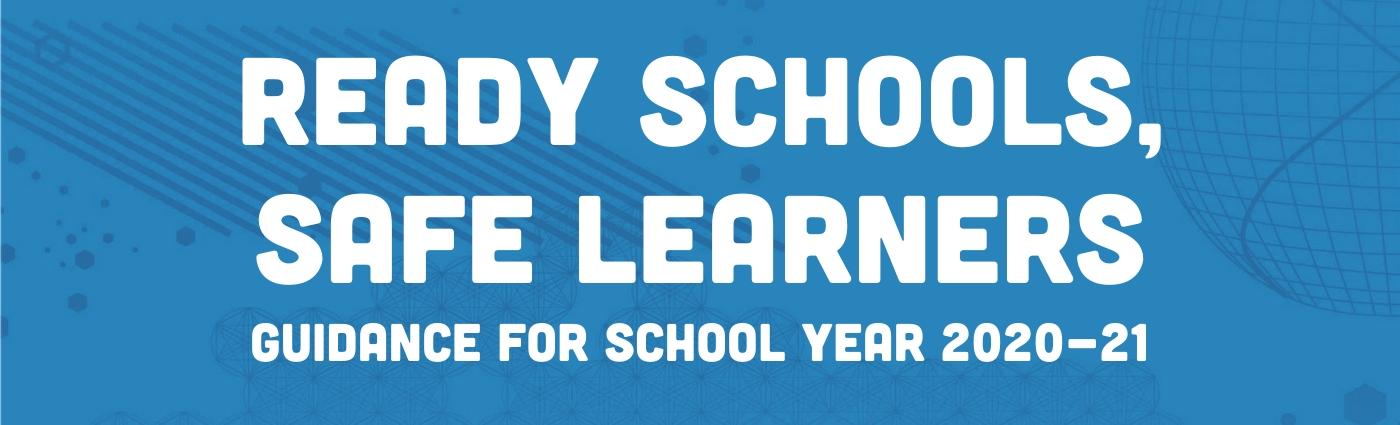 Questions?
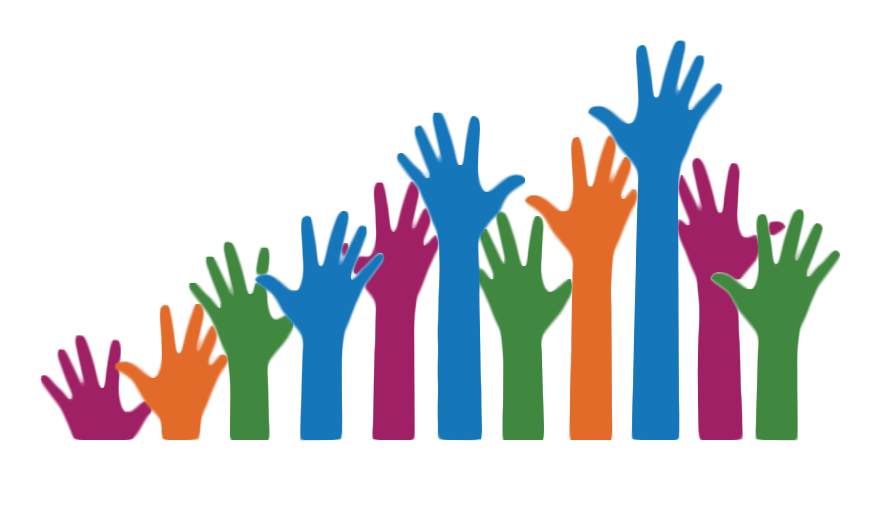 [Speaker Notes: Colt]